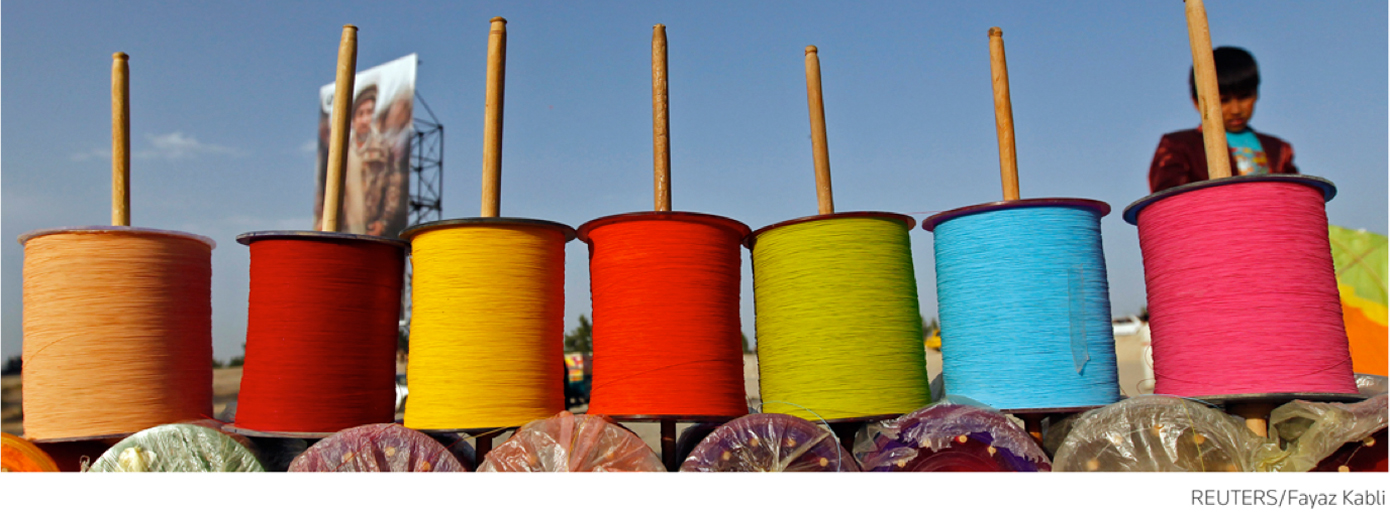 Book Citation Index
BKCI
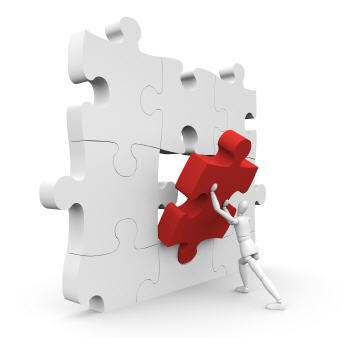 ——Web of Science数据库的新成员
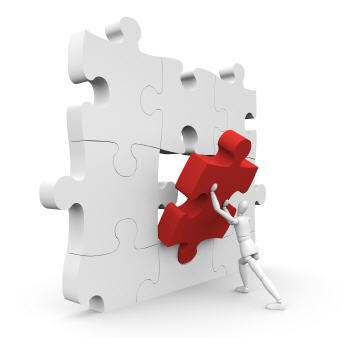 主要内容
BKCI与Web of Science数据库的关系
BKCI简介
BKCI价值
1.1 Web of Science数据库——广度
CPCI-S
BkCI-S
CCR
SCI
IC
SSCI
CPCI-SSH
BkCI-SSH
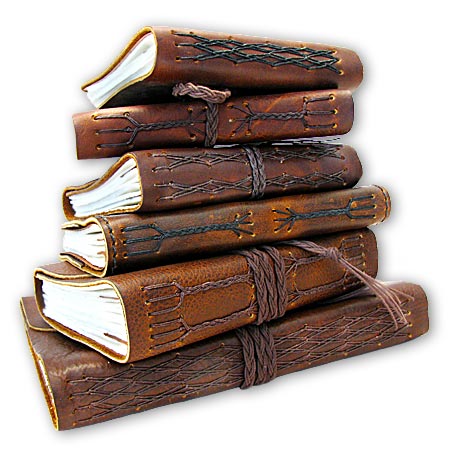 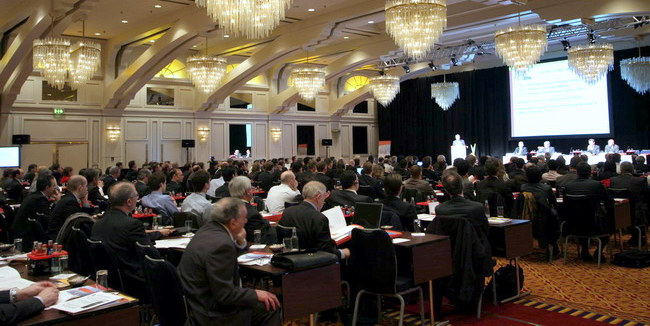 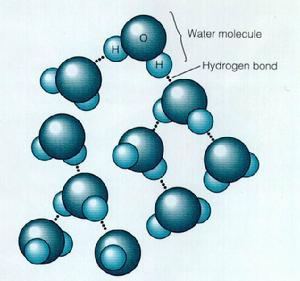 A&HCI
1.2 Web of Science数据库——深度
SSCI
BkCI
A&HCI
CPCI
SCI
Up to now
1975年
1900年
1990年
2005年
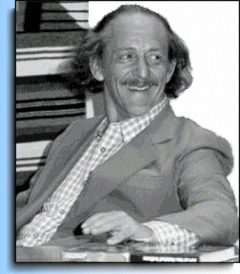 Dr. Eugene Garfield
Founder & Chairman Emeritus ISI, Thomson Scientific 
“Our ultimate goal is to extend our retrospective coverage of the scientific literature back to the twentieth century.  The Century of Science initiative makes that dream come true.”
1.3 Web of Science数据库——独特性
Citation Index
Dr. Garfield 1955年在 Science 发表论文提出将引文索引作为一种新的文献检索与分类工具。将一个文献作为检索字段从而跟踪一个Idea的发展过程。
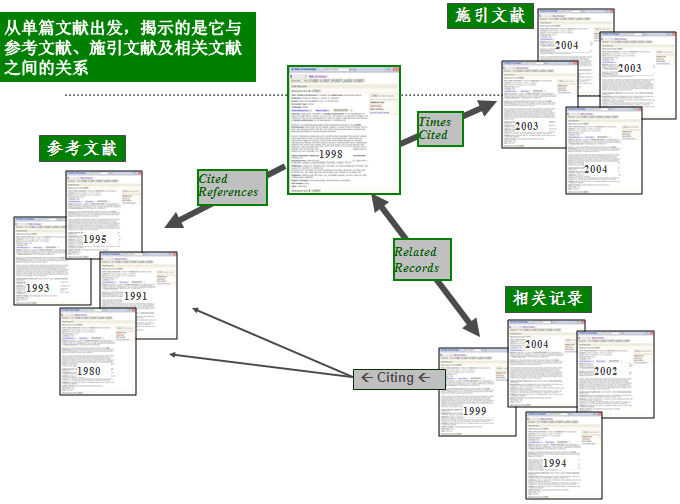 [Speaker Notes: 毫无疑问，建立一个图书引文索引将是一件里程碑式的工作！也必将是未来新的数字环境下的一项必然趋势！——尤金.加菲尔德]
主要内容
BKCI与Web of Science数据库的关系
BKCI简介
BKCI价值
2.1 文献量、学科分布、国家/地区分布
2.2 合作的出版社
2.3 收录的图书类型及原则
2.1BKCI文献量、 学科分布、国家/地区分布
全球360多家出版社+超过40,000册学术图书（41364册）+预计2013年内，增加10,000多册图书
 收录特点：图书+图书章节（4万多册57万多条文献）
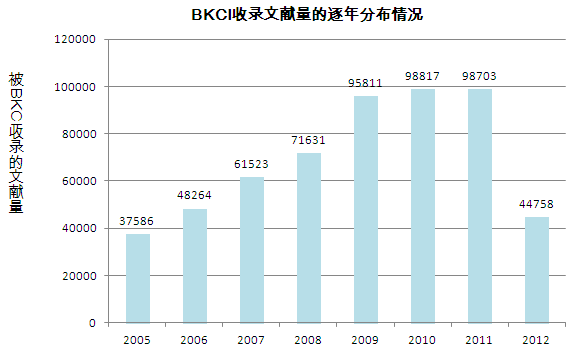 检索时间：2013年3月20日
2.1BKCI文献量、 学科分布、国家/地区分布
社会科学与艺术人文类：61%
自然科学类图书：39%
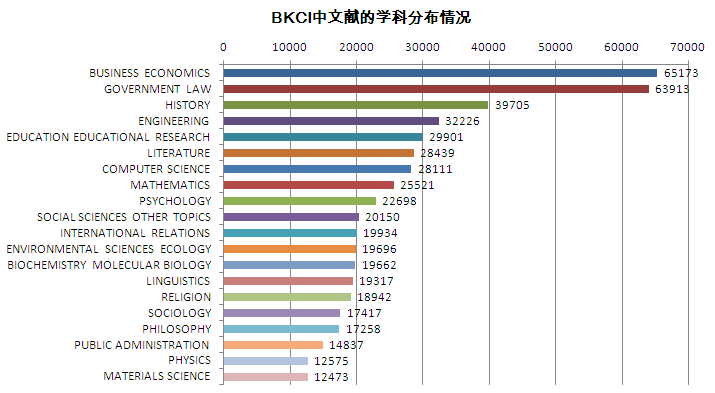 2.1BKCI文献量、 学科分布、国家/地区分布
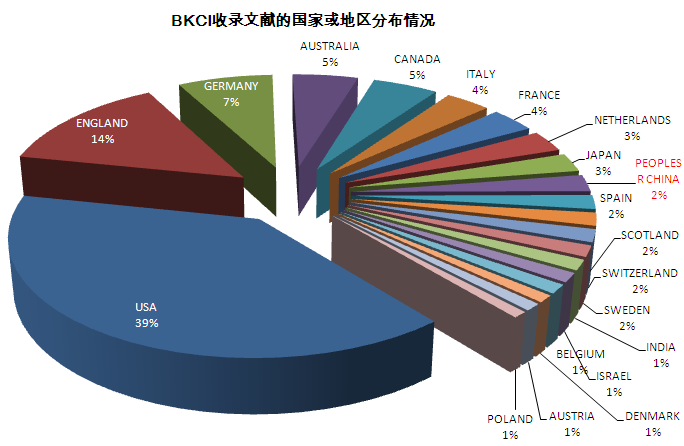 2.2合作的出版社(360多家)
达成协议的大学出版机构
Athabasca University
Australia National University Press
Baylor University Press
Cambridge University Press
Edinburgh University Press
Fordham University
Gallaudet University Press
McGill-Queen’s University Press
MIT Press
Monash University Press
Nottingham University Press
Princeton University Press
Purdue University Press
Sydney University Press
University of Adelaide Press
University of Alaska Press
University of British Columbia Press
University of California Press
University of Colorado Press
University of Minnesota Press
University of New England
University of North Carolina Press
University of Pennsylvania Press
University of Virginia Press
Utah State University Press
Wilfrid Laurier University Press
[Speaker Notes: 22 total]
2.2合作的出版社
达成协议的商业和学会出版机构
American Geophysical Union
American Soc for Microbiology
American Soc for Civil Engineers
American Psychiatric Publ
Annual Reviews
ASTM International
Brookings Institute
Brill
CABI
Cold Spring Harbor Press
CRC Press
CSIRO Publishers
Walter De Gruyter
East-West Center
Edward Elgar
Emerald Publishing
ME Sharpe
Pan-Stanford
Pickering & Chatto
Psychology Press
Routledge
Royal Society of Chemistry
Russell Sage Foundation
SIAM
Springer
U.S. Institute of Peace
Wageningen
Wiley-Blackwell
World Bank
World Scientific Publishing
Geological Society UK
Geological Society US
Gorgias Press
Hoover Institute
IFP Energies nouvelles
IGI Global
Intellect Ltd.
IOS Press
Inst Southeast Asian Studies
John Benjamins
Karger
Maney Publishing
Martin Woodhead/Chandos
Mary Ann Liebert
Palgrave Macmillan
[Speaker Notes: 37 total to date]
2.3 收录的图书类型及原则
收录图书的原则
出版内容的时效性
同行评审
支持引文分析
完整书目信息
不考虑本科生教科书
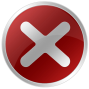 教科书
丛书
论著
再版/再发行内容
参考文献完备的重要或学术性书目可考虑收录
图集
书目
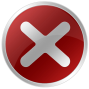 不包括学术内容参考文献的图集或基于图像的图书不予考虑
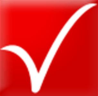 大众科学
工具书
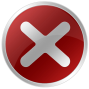 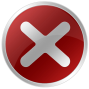 通常不考虑读者对象为大众的图书
没有参考文献的工具书不予考虑
[Speaker Notes: 2.1.4收录的图书类型
论著
教科书：本科生教科书不予收录
丛书
再版/再发行内容
图集：不包括学术内容参考文献的图集或基于图像的图书不予考虑
大众科学：通常不考虑读者对象为大众的图书
工具书：没有参考文献的工具书不予考虑，比如不收录《大不列颠百科全书》
书目：参考文献完备的重要或学术性书目可考虑收录]
主要内容
BKCI与Web of Science数据库的关系
BKCI简介
BKCI的价值
3 BKCI的价值
3.1图书重要
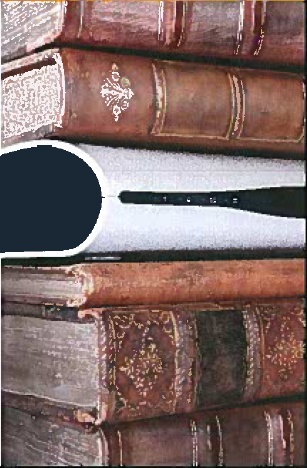 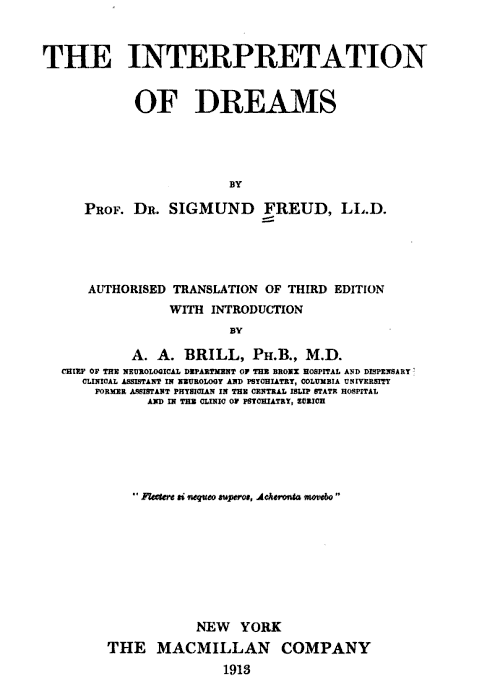 正如期刊论文一样，图书的影响力也千差万别；然而人类历史上，一直不乏很多以图书形式出版的具有里程碑意义的研究成果，覆盖的学科范围也延伸至历史、心理学、社会学、经济学、物理学教育学… …
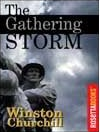 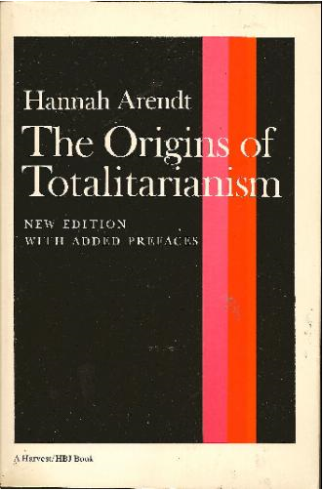 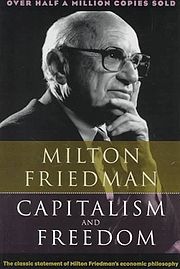 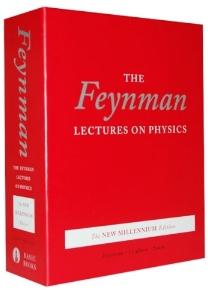 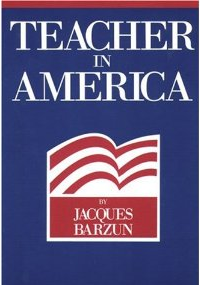 [Speaker Notes: Important to note here and for all examples – this is still cited often today, but also given WoS depth of file we have the ability to discover journal articles citing this work from its origin (1915 in English, 1900 in German).
温斯顿丘吉尔的《暴风前夕》
汉娜·阿伦特 de 《极权主义的起源》
1976年诺贝尔经济学奖得主米尔顿·弗里德曼（Milton Friedman，1912—2006）的《资本主义与自由》（Capitalism and Freedom）：20世纪最好的50本书之一]
这些经典图书的影响力在Web of Science中可以非常方便的查看
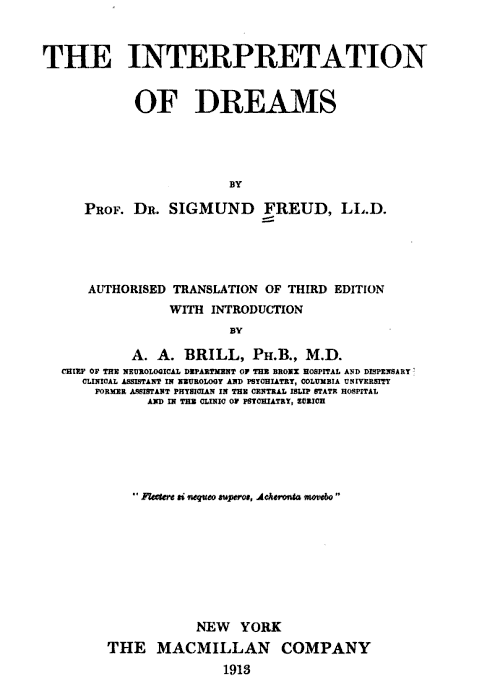 仅英文版就被3,000 多篇期刊论文所引用
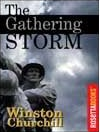 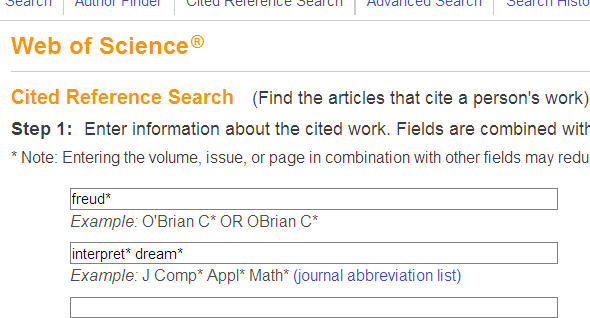 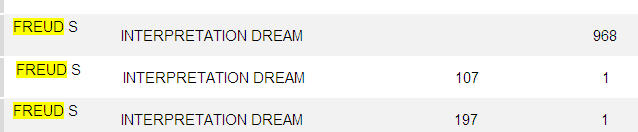 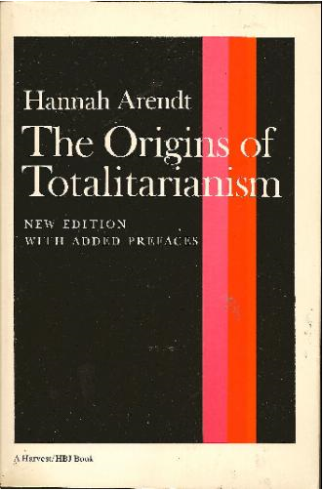 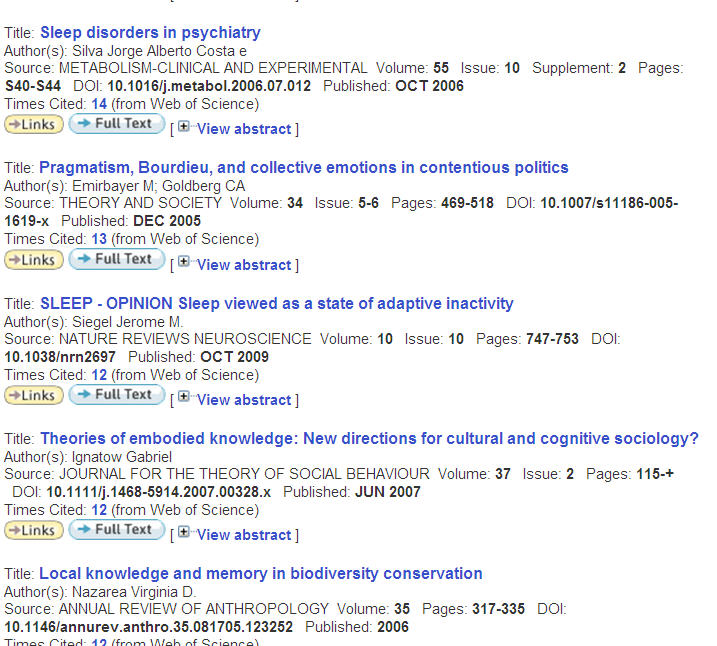 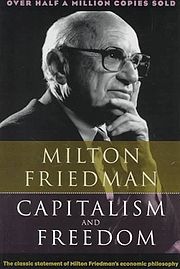 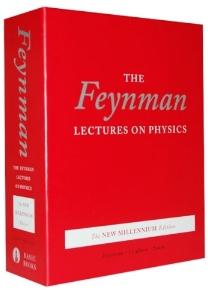 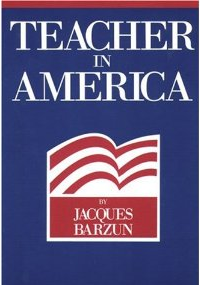 这些经典图书的影响力在Web of Science中可以非常方便的查看
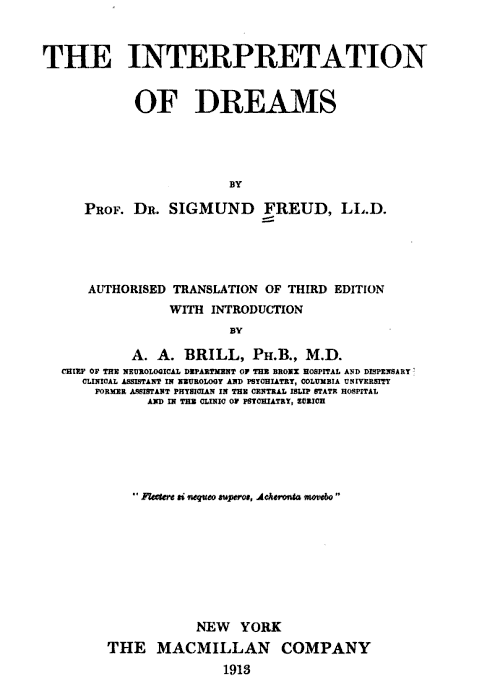 被2,000 多篇期刊论文引用
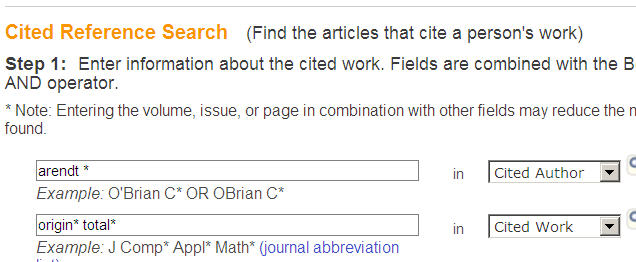 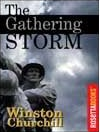 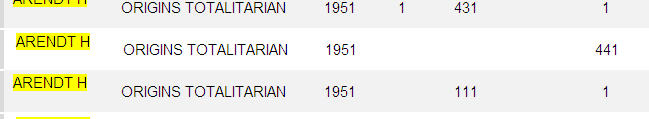 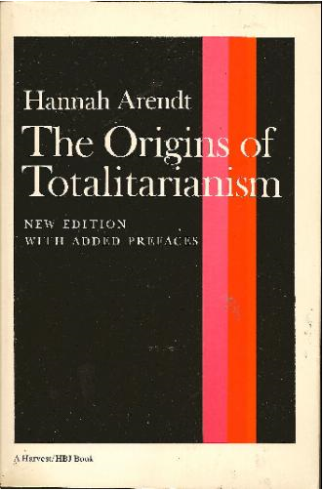 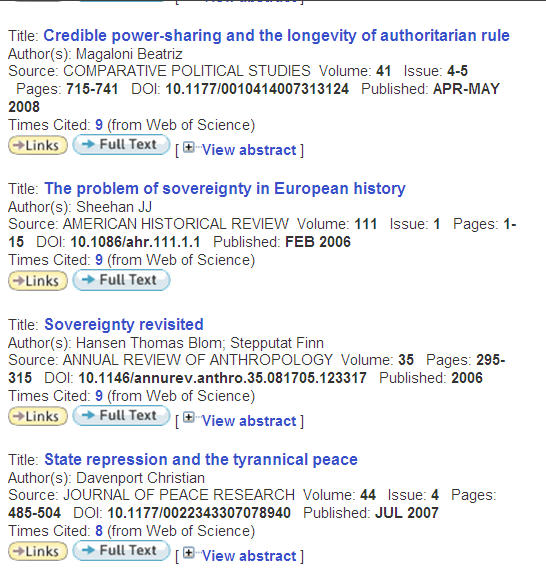 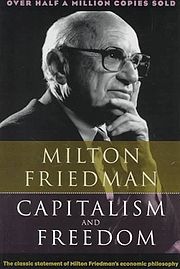 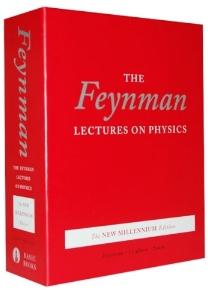 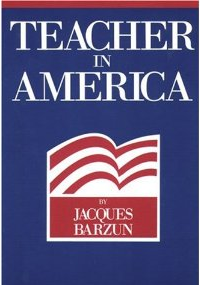 [Speaker Notes: 汉娜·阿伦特 de 《极权主义的起源》的主要分析对象是20世纪三四十年代的人类政治大灾难——极权主义。包括德国的纳粹主义和苏联斯大林的大肃反。极权主义（totalitaf-ianism）这个词最早出现于1925年，一般认为是意大利法西斯党人的创造，强调国家权力对社会生活的全面渗透与控制。
汉娜·阿伦特：1906年出身于德国汉诺威一个犹太人家庭，在马堡和弗莱堡大学读哲学、神学和古希腊语；后转至海德堡大学雅斯贝尔斯的门下，获哲学博士学位。1933年先是流亡巴黎，1941年到了美国，1951年成为美国公民。同年，《极权主义的起源》一书出版，为她奠定了作为一个政治理论家的国际声望。]
这些经典图书的影响力在Web of Science中可以非常方便的查看
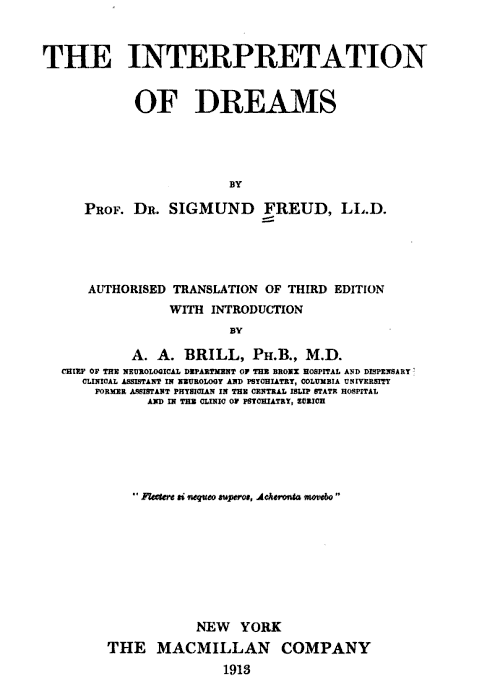 被4,700多篇期刊论文所引用
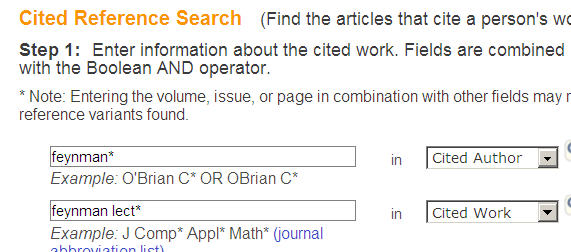 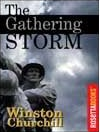 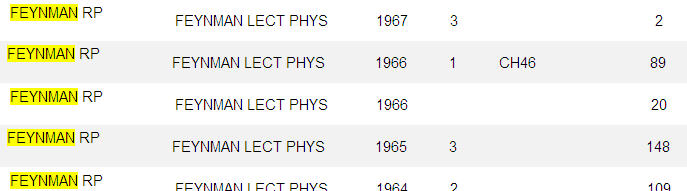 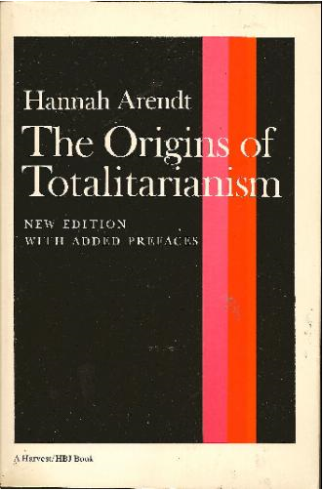 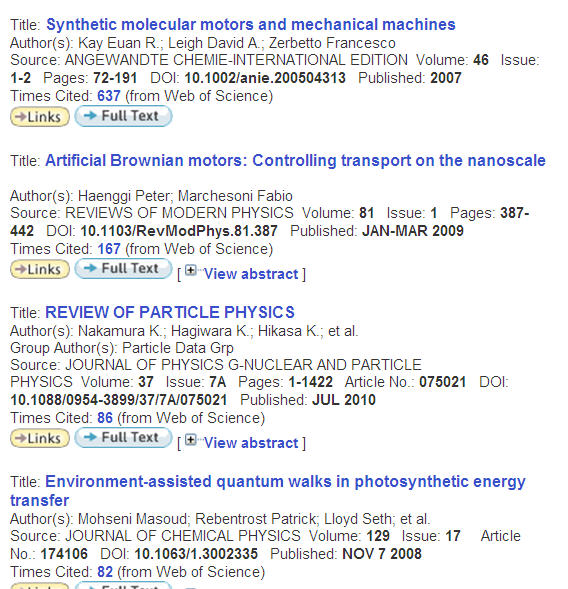 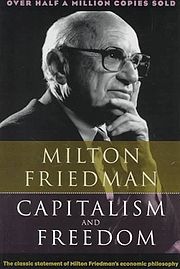 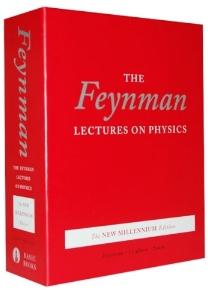 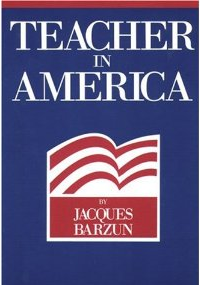 3 BKCI的价值
3.2.1 完善知识拼图
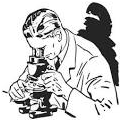 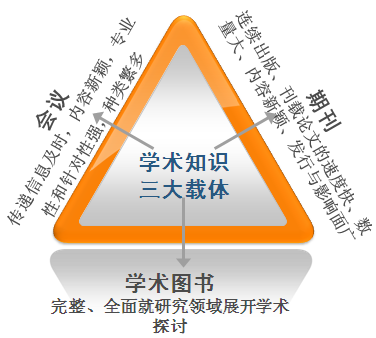 3.2 对科研人员
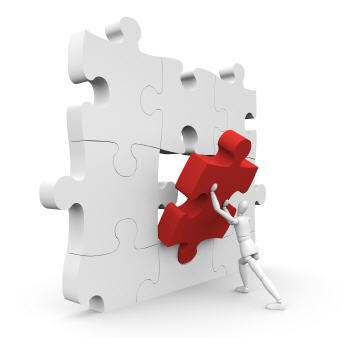 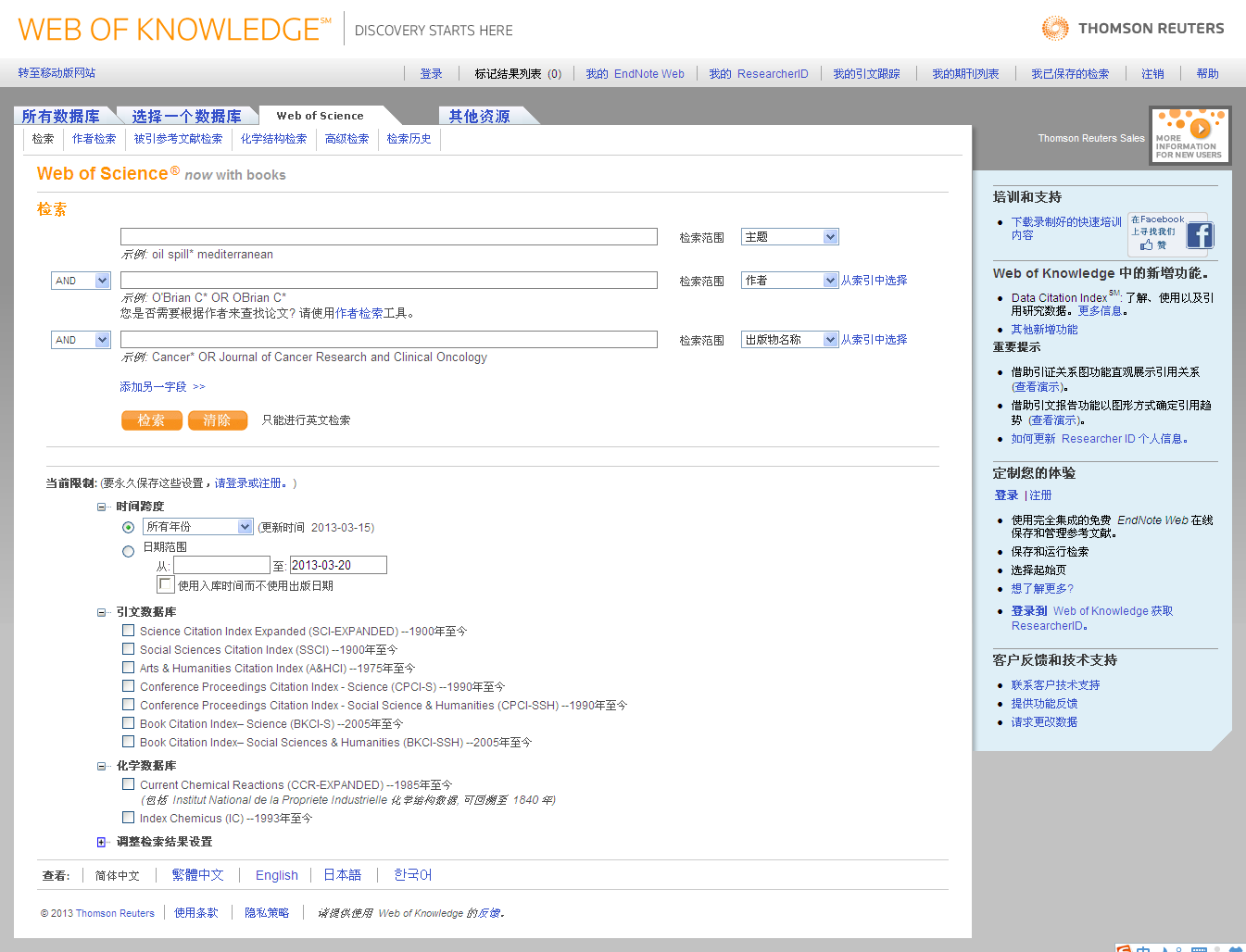 从WOS覆盖的文献类型来看，BKCI的加入完善了知识拼图
主题：(“Climate change” or “global warming”) and economic*
目标数据库：全部勾选
期刊
会议
图书
从WOS覆盖的文献类型来看，BKCI的加入完善了知识拼图
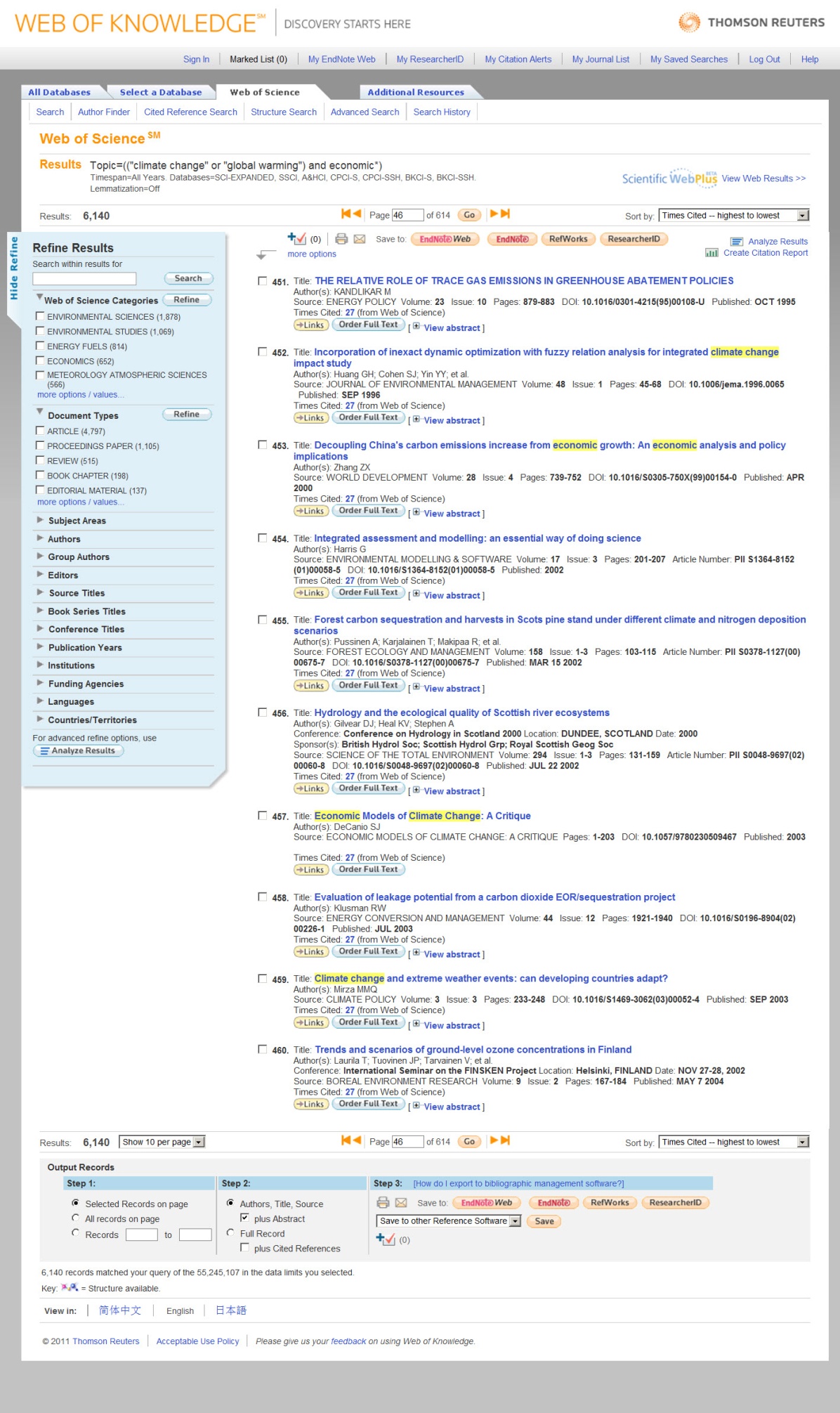 结果概要页面
期刊文献
会议文献
图书文献
[Speaker Notes: Web of Science®可一站式检索期刊、会议和图书等不同类型的研究资料
(“Climate change” or “global warming”) and economic*]
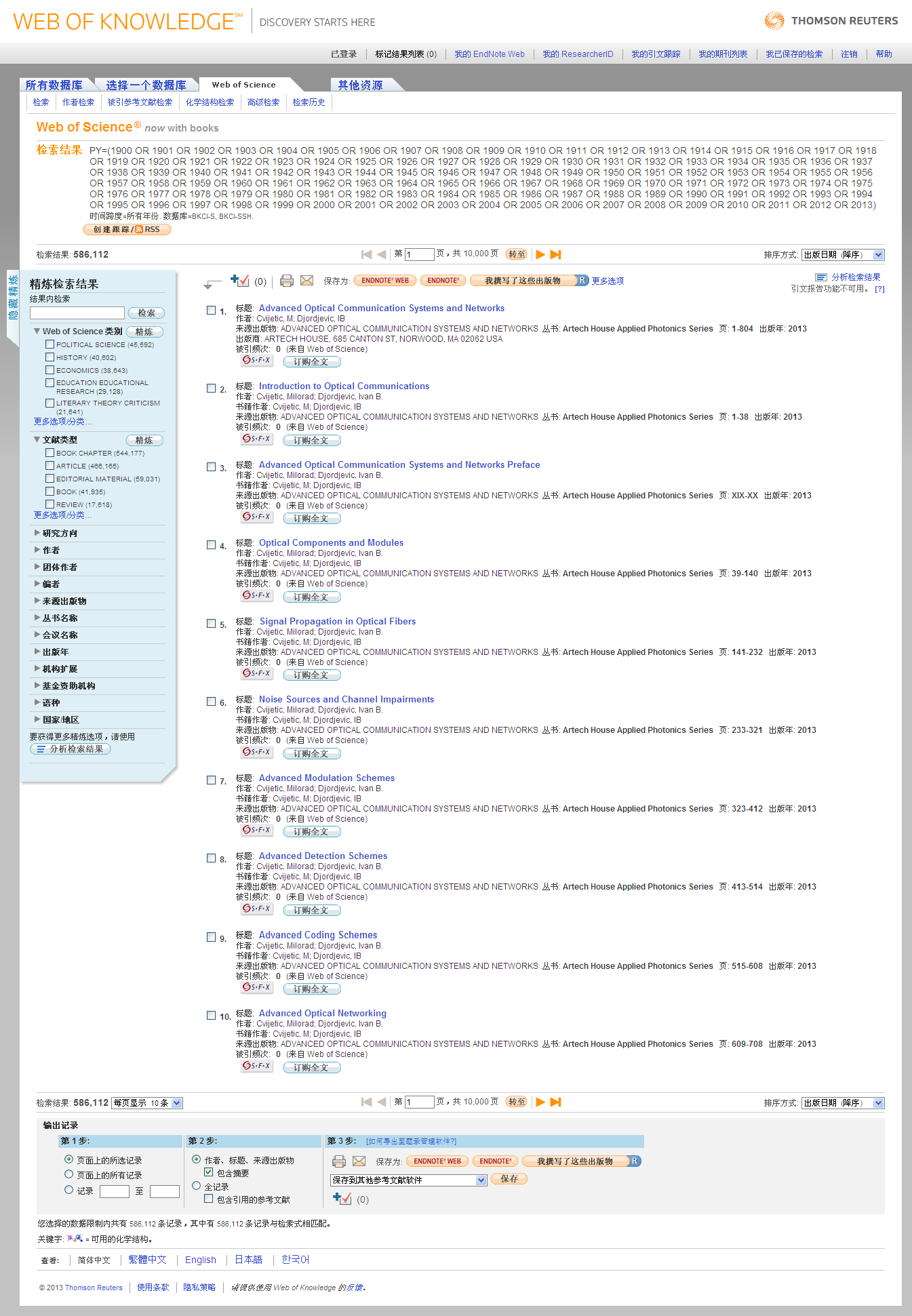 3.2.2 快速锁定高影响力研究
3 BKCI的价值
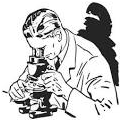 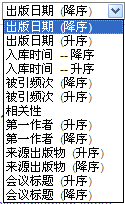 Researcher
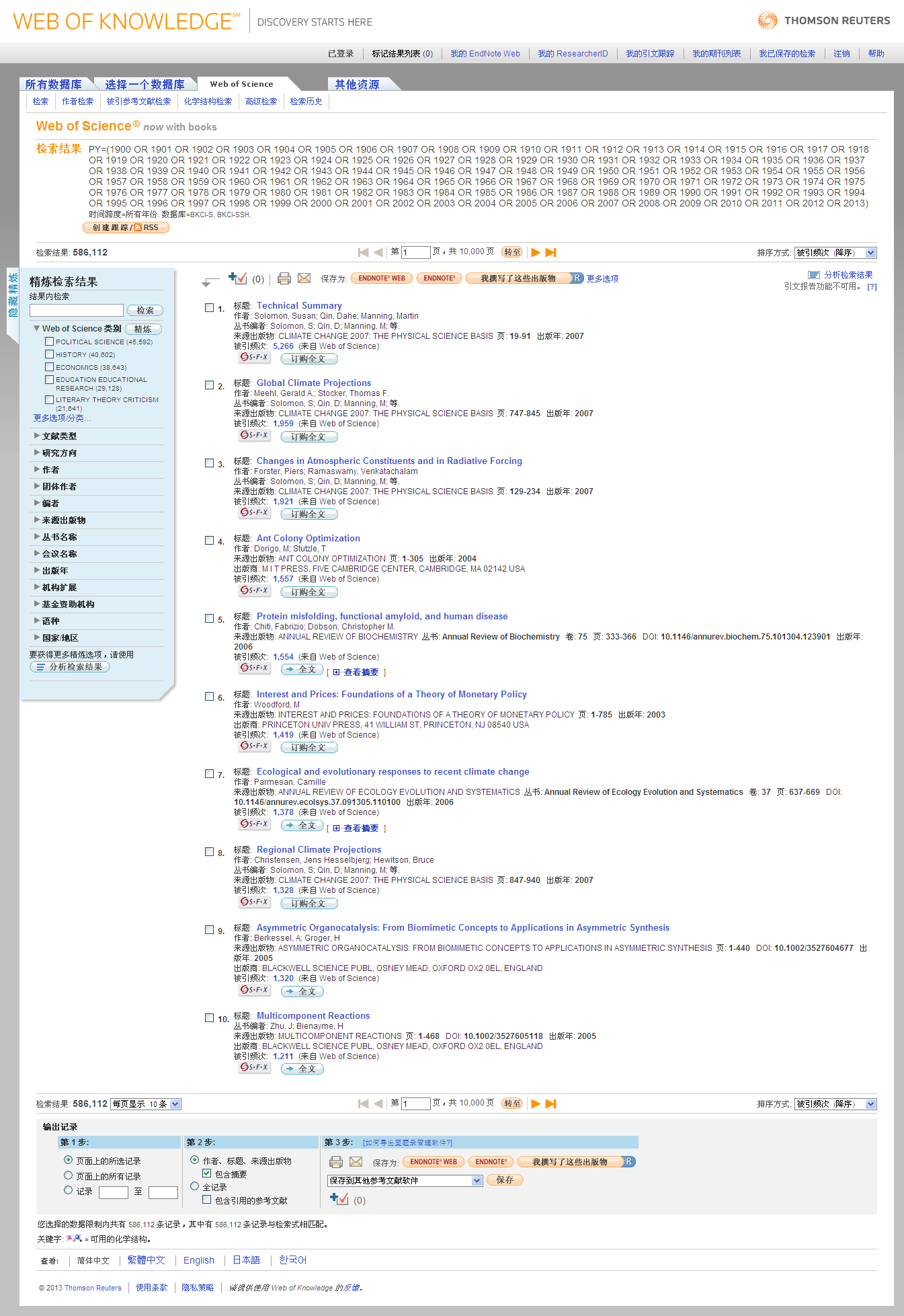 著名气象学家、中科院院士秦大河2007年出版的题名为《 CLIMATE CHANGE 2007: THE PHYSICAL SCIENCE BASIS  》图书中的一个章节
[Speaker Notes: 2007年，联合国政府间气候变化专门委员会第一工作组审议并通过了《气候变化2007：自然科学基础》的评估报告，给全人类敲响了警钟：到21世纪末，在多种温室气体排放情景下，预估的全球地表平均增暖1.1～6.4℃，海平面相应上升0.18～0.59米。同时，高温、热浪、强降水事件的发生频率很可能会增加，热带气旋(含台风和飓风)的强度可能会增强]
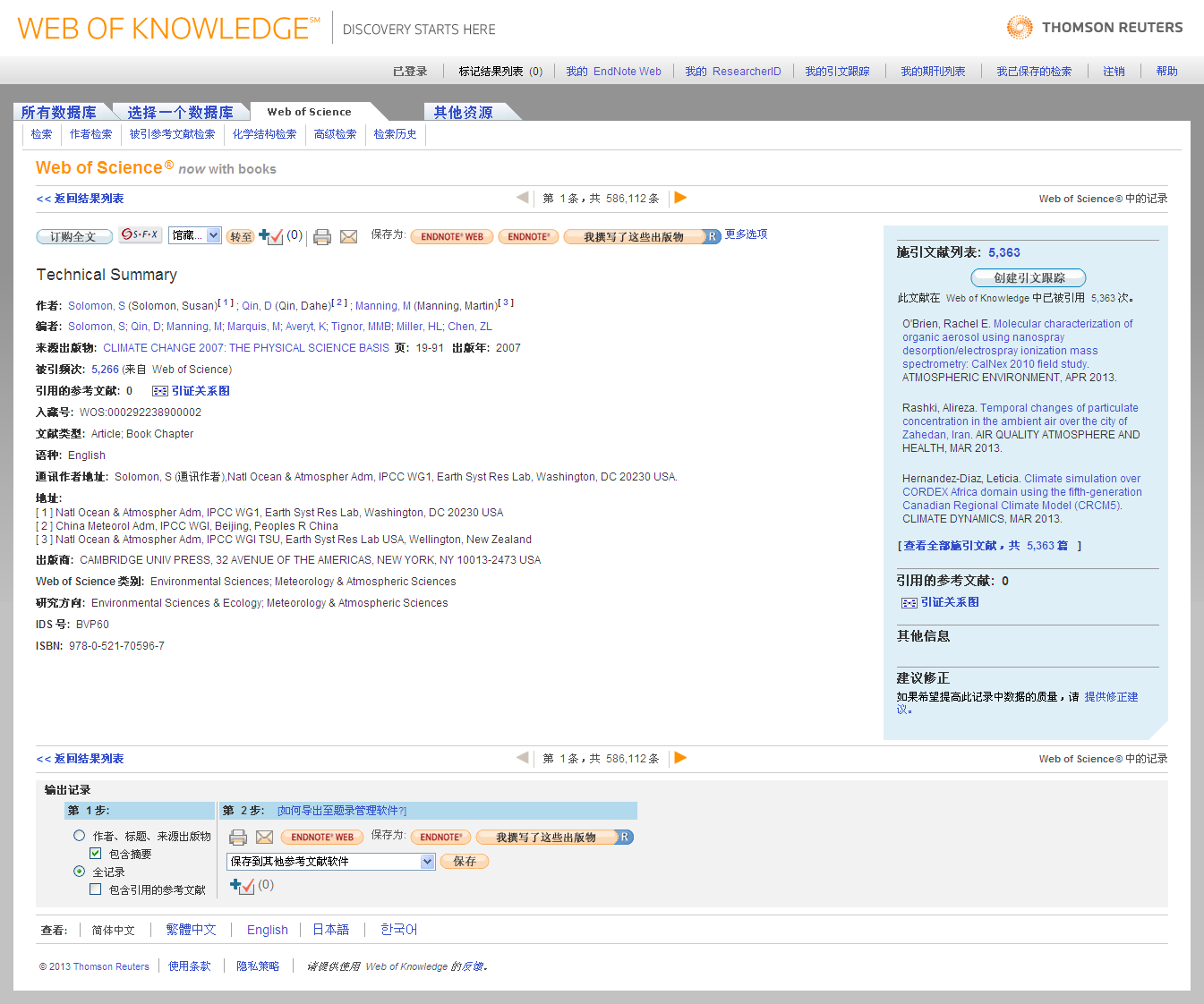 3.2.3 可查看某文献的前世今生
单篇文献的全记录页面
施引文献
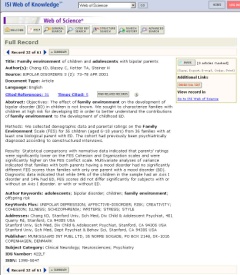 从单篇文献出发，揭示它与参考文献、施引文献及相关文献之间的关系
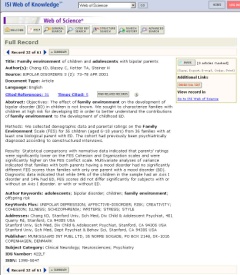 2004
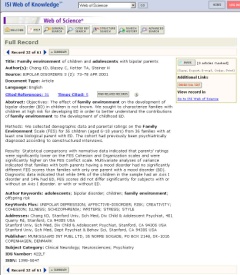 2003
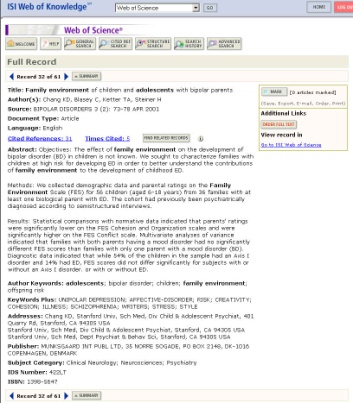 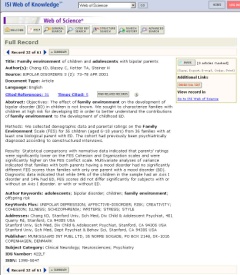 Times Cited
2003
参考文献
1998
2004
Cited References
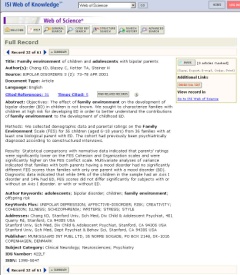 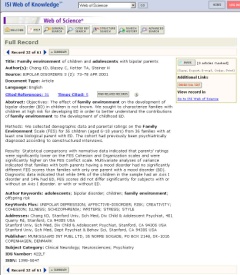 1995
Related Records
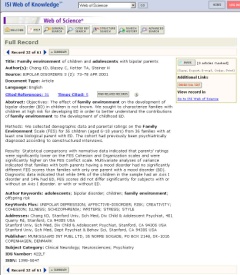 1993
相关记录
1991
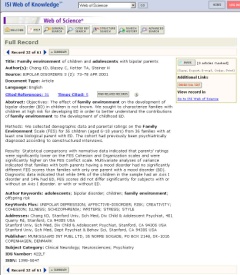 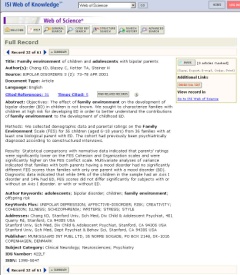 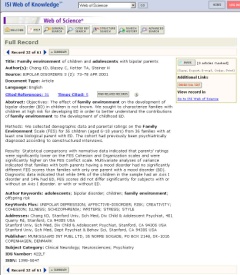 2004
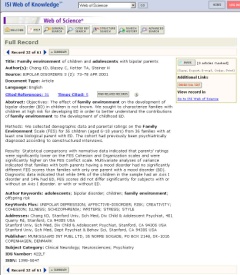 1980
2002
 Citing 
1999
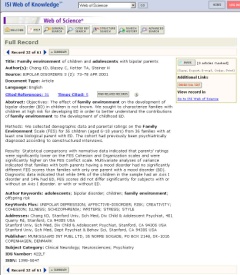 Cited References 越查越深
Times Cited 越查越新
Related Records 越查越广
1994
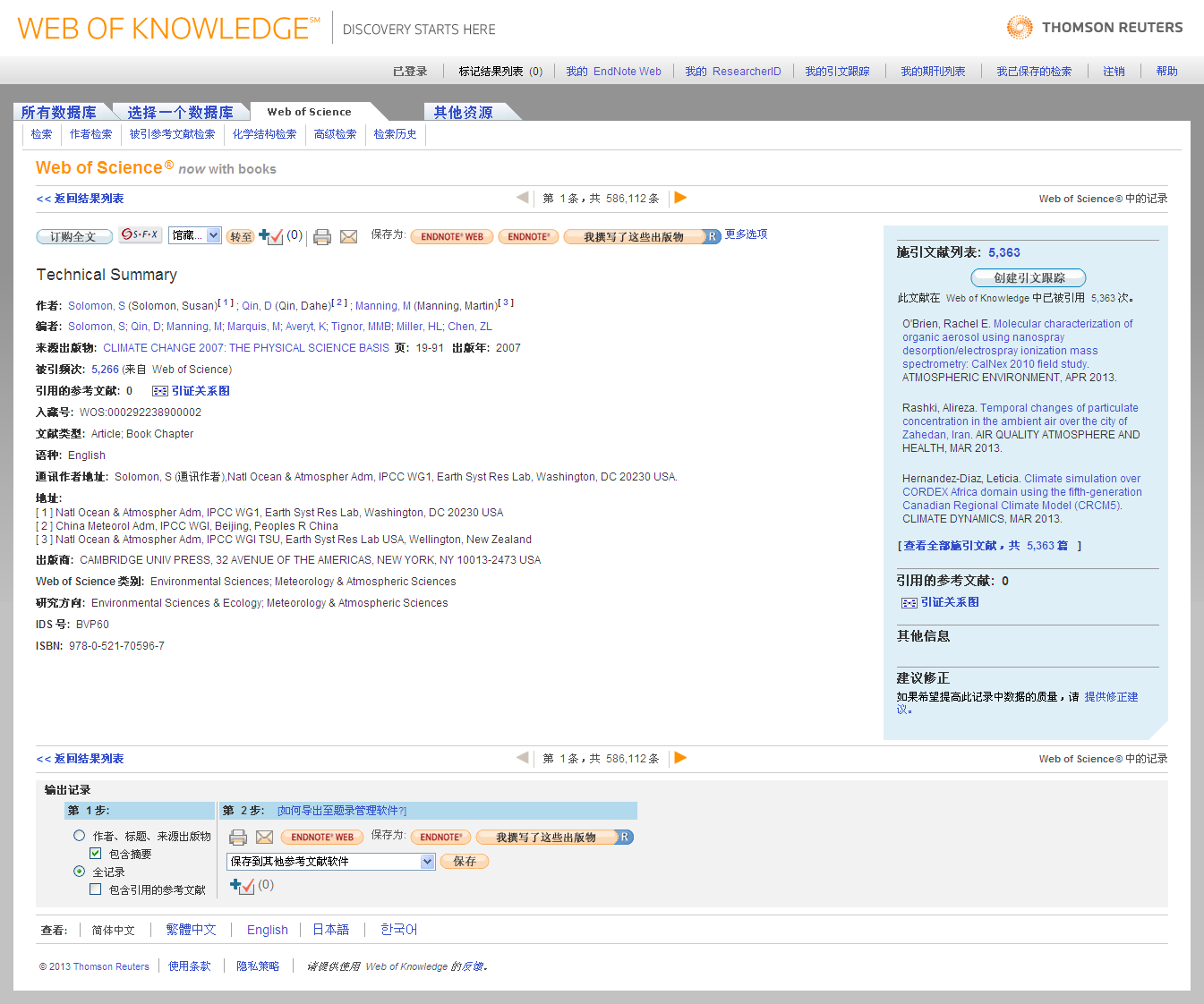 3.2.3 可查看某文献的前世今生
单篇文献的全记录页面
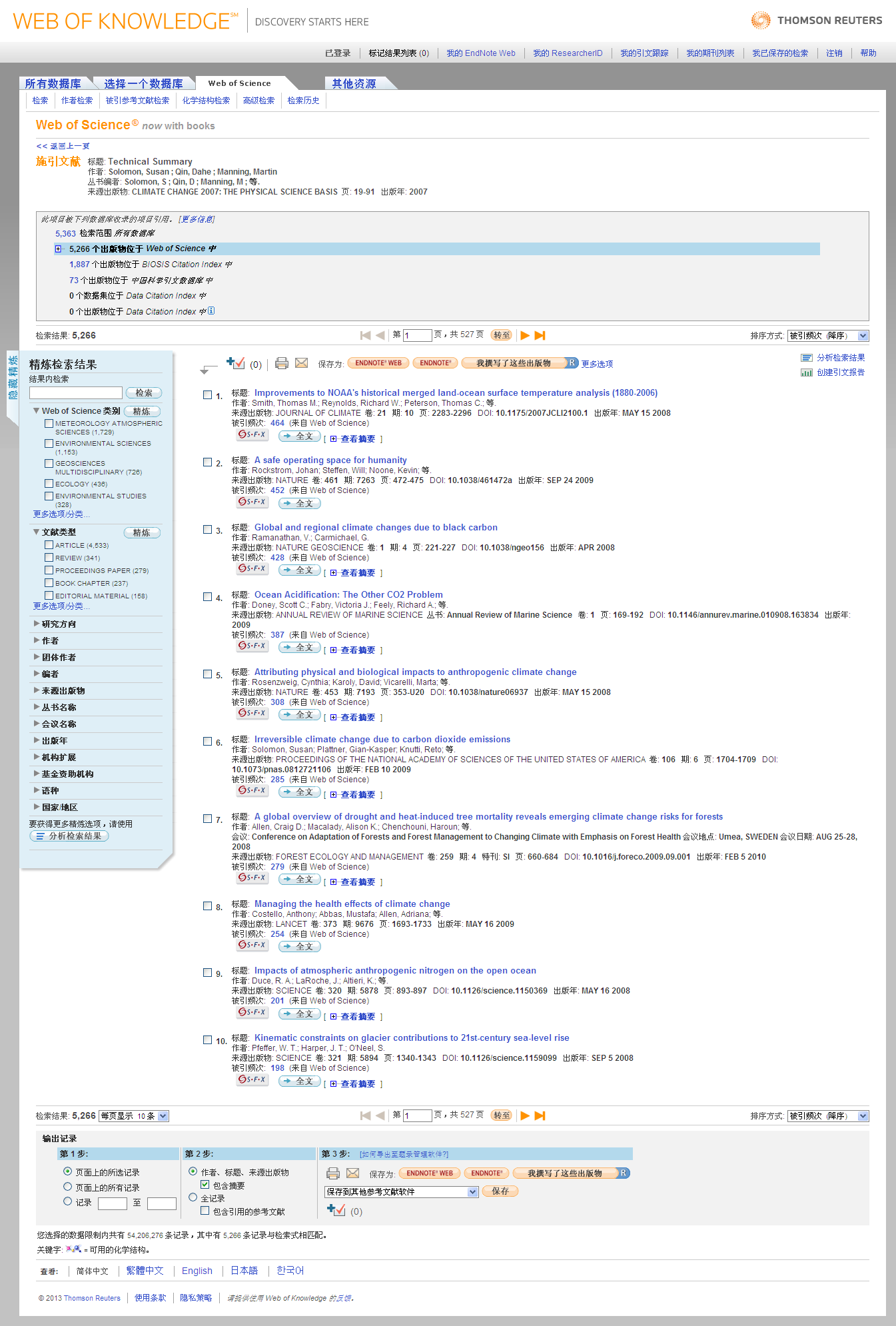 “分析检索结果”：受哪些国家、机构或个人的关注
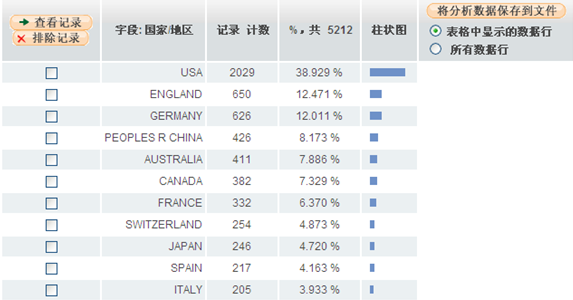 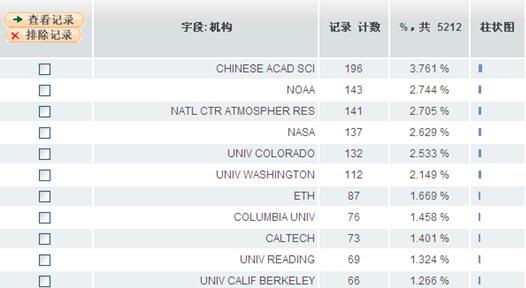 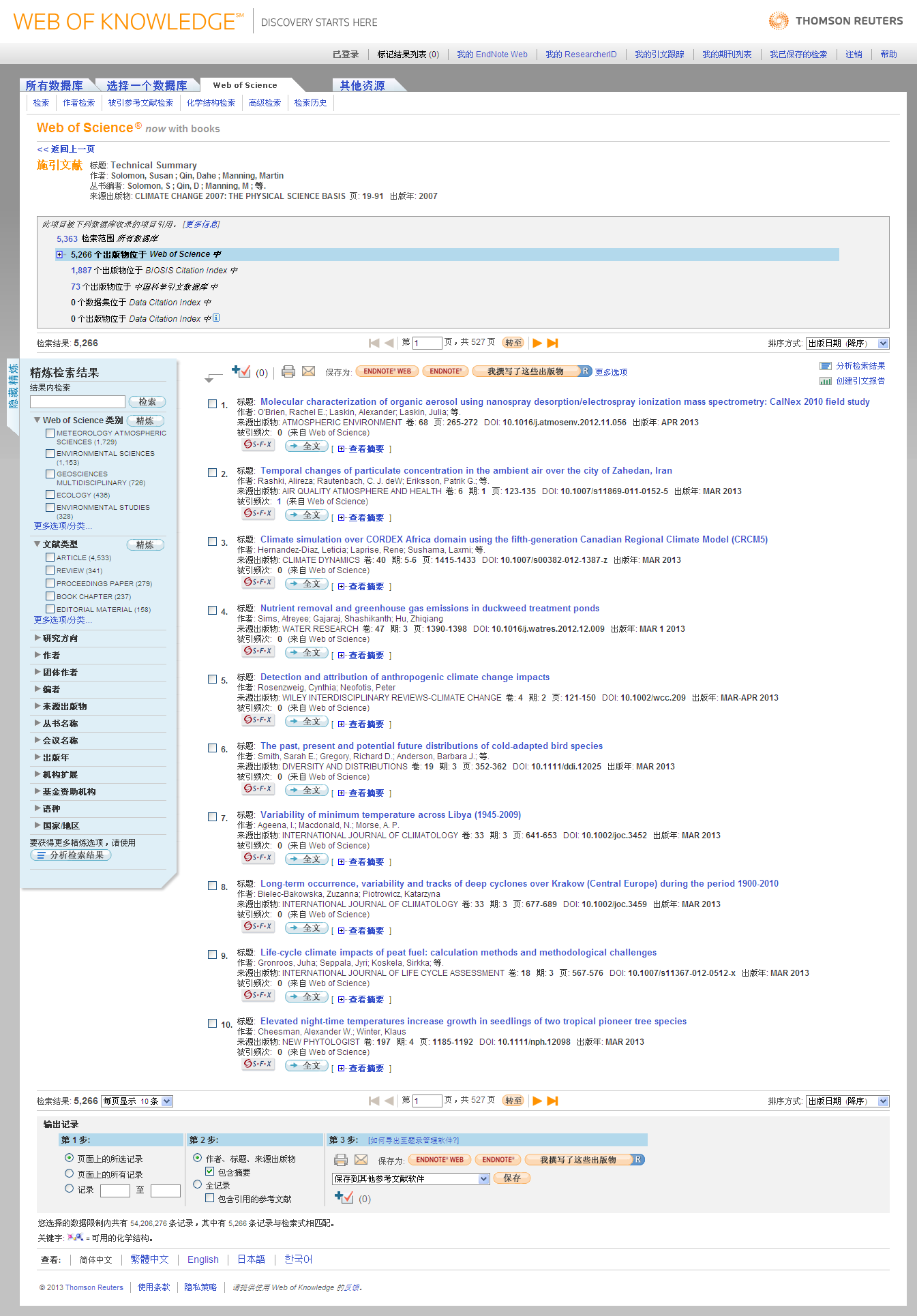 “被引频次降序”：锁定后续进展中最有价值文献
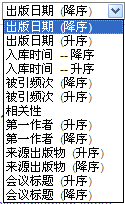 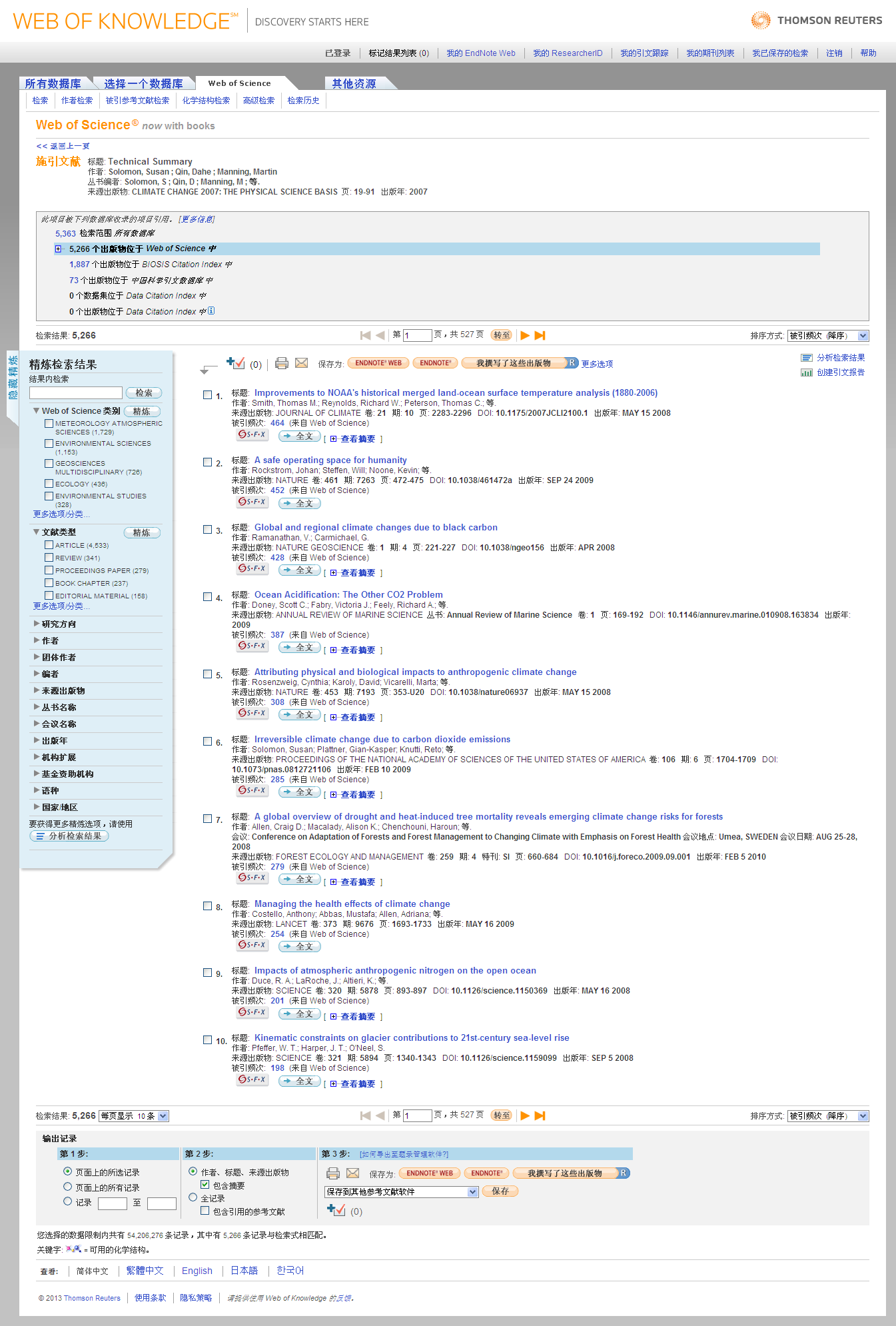 “被引频次降序”：锁定后续进展中最有价值文献
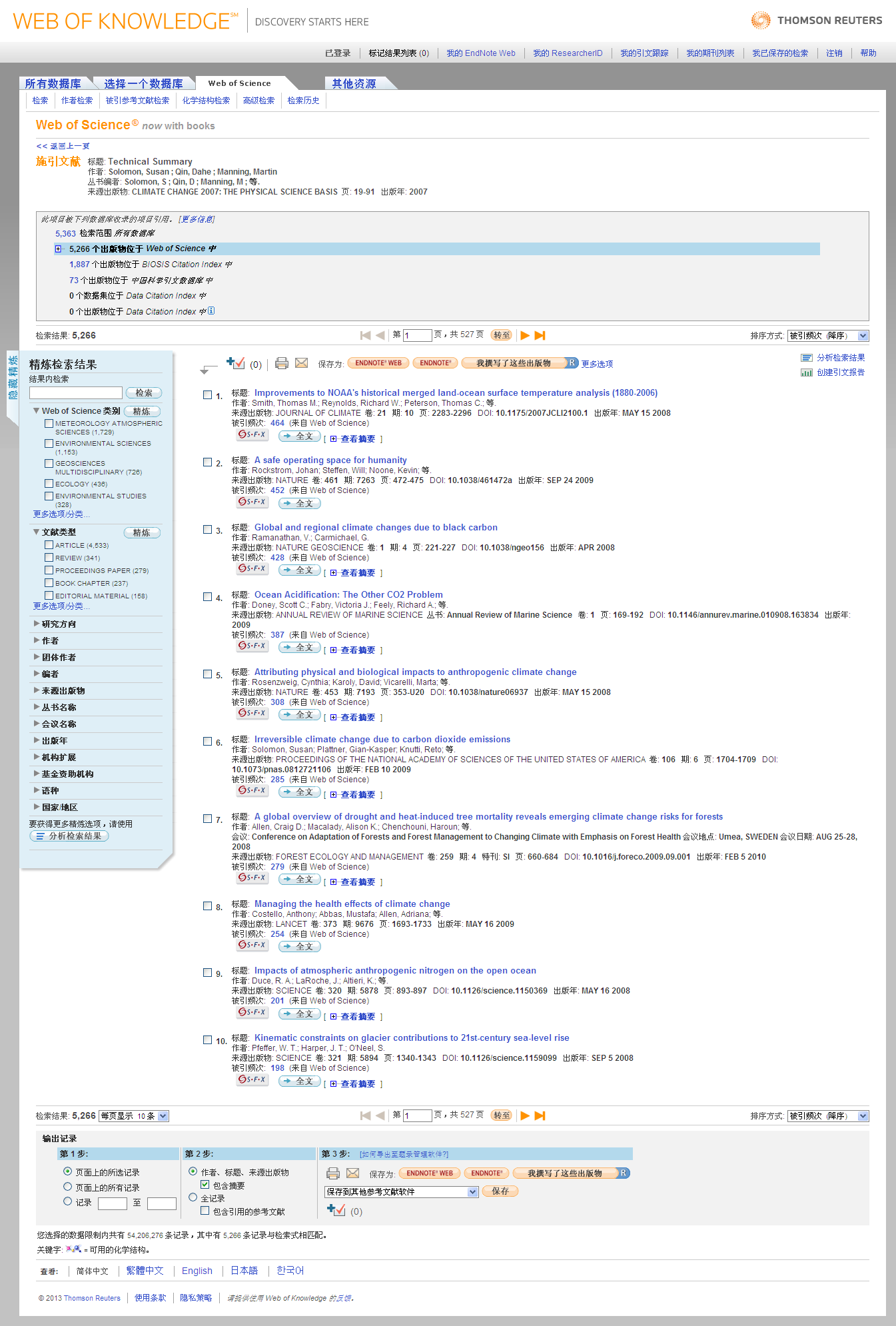 “创建引文报告”：哪些是热点研究
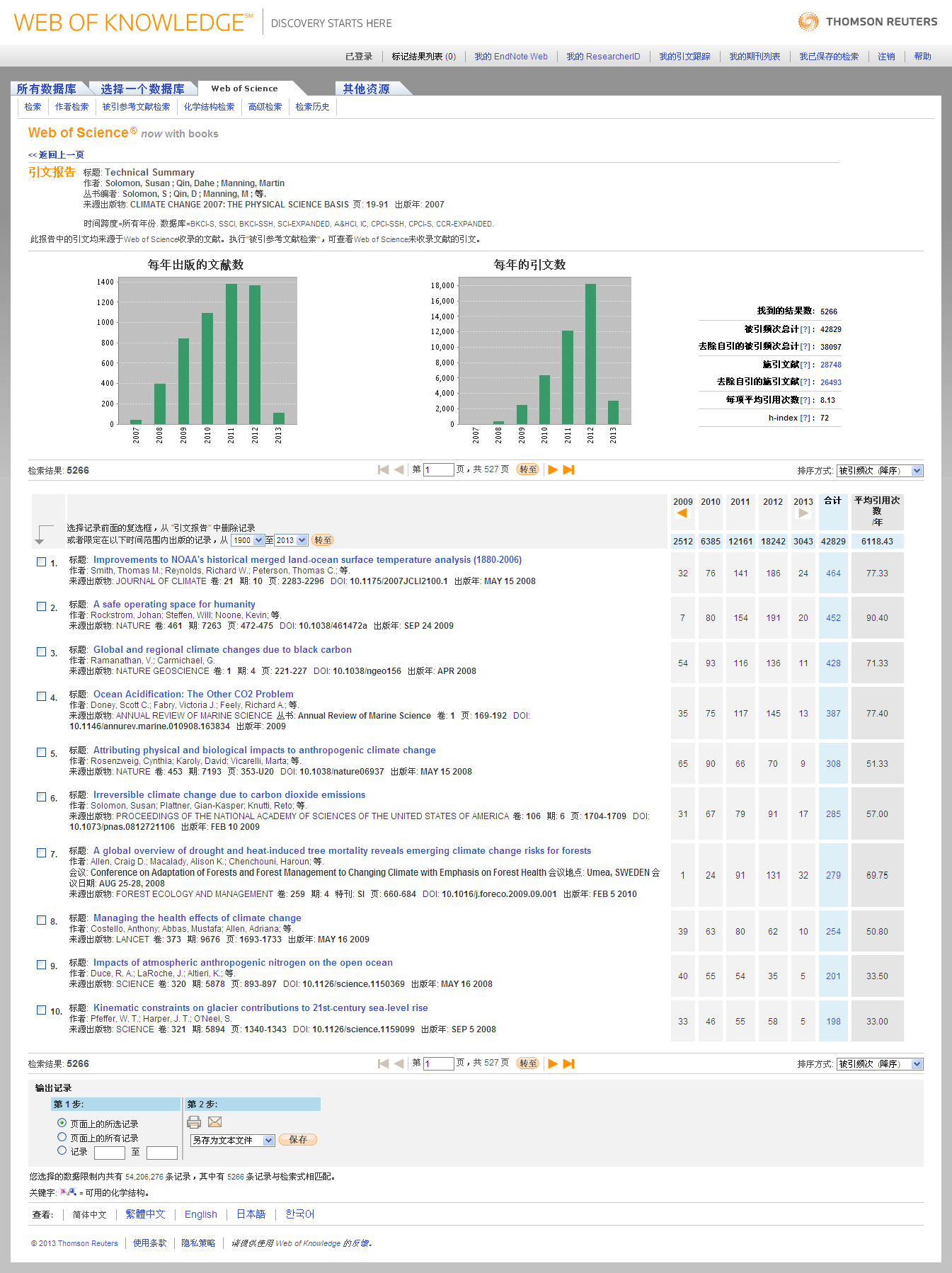 高影响力是对总被引频次的关注；
高热点是对最近几年被引频次的关注
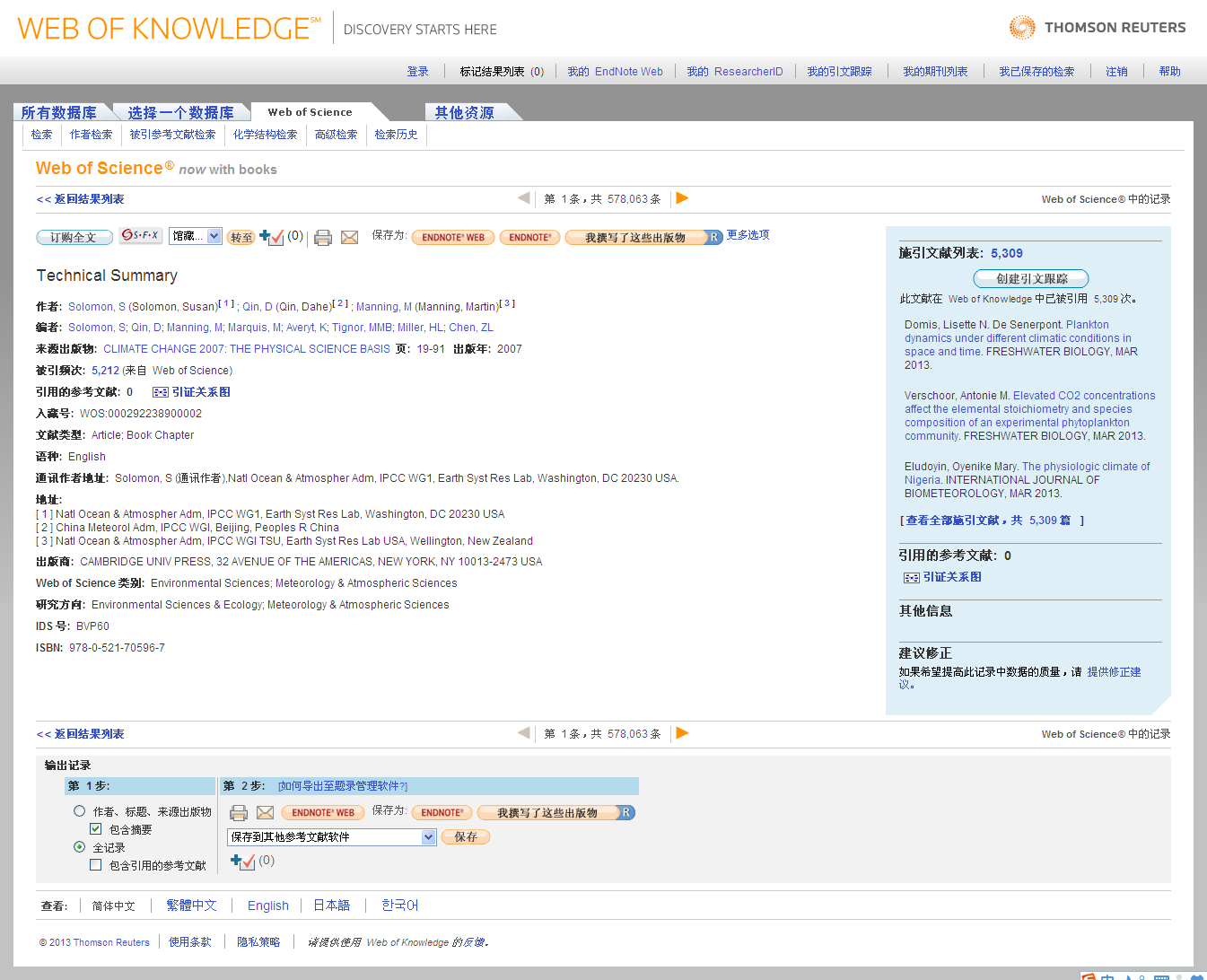 3.2.4 可实现章节与书之间的自由切换
单篇文献的全记录页面
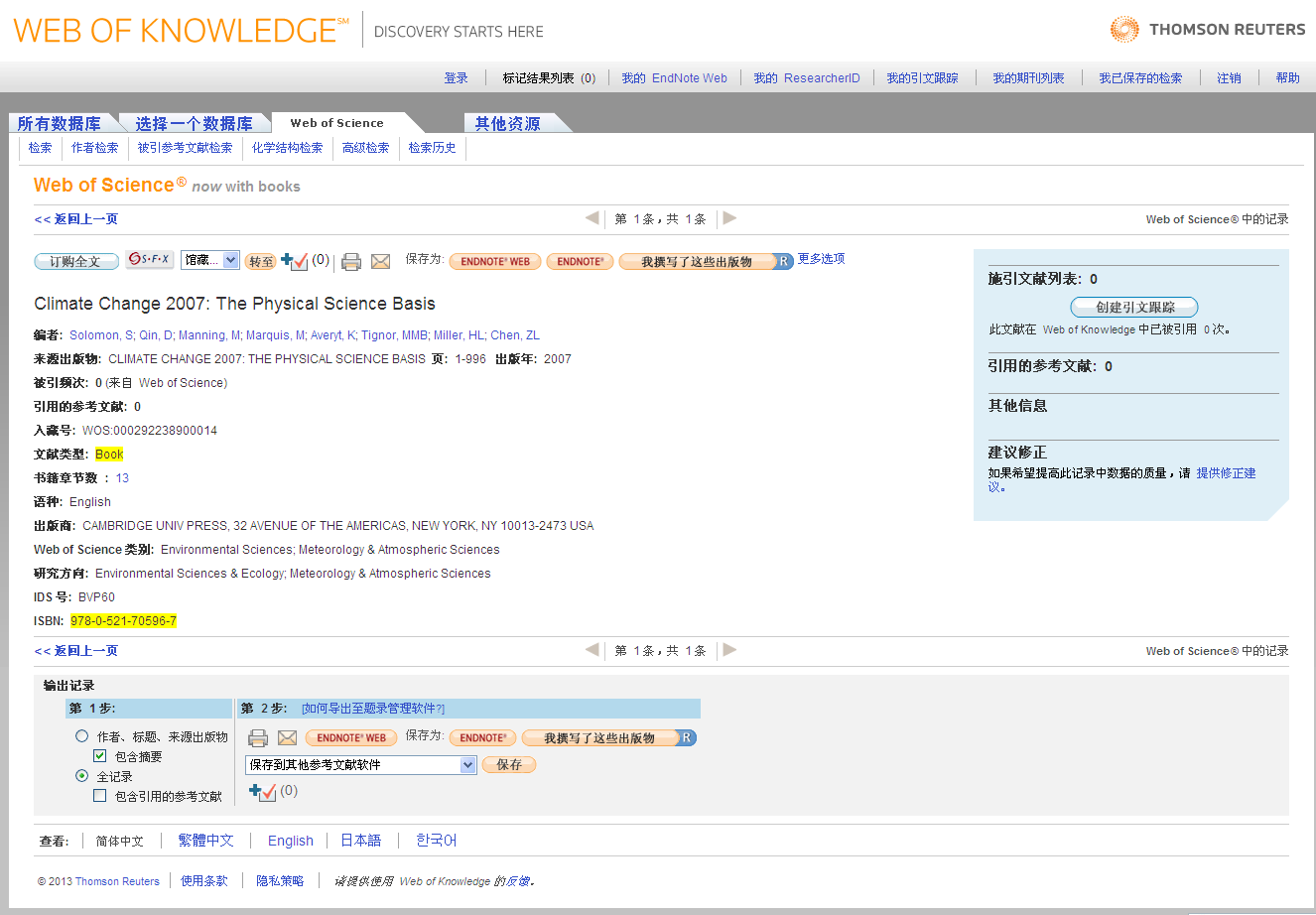 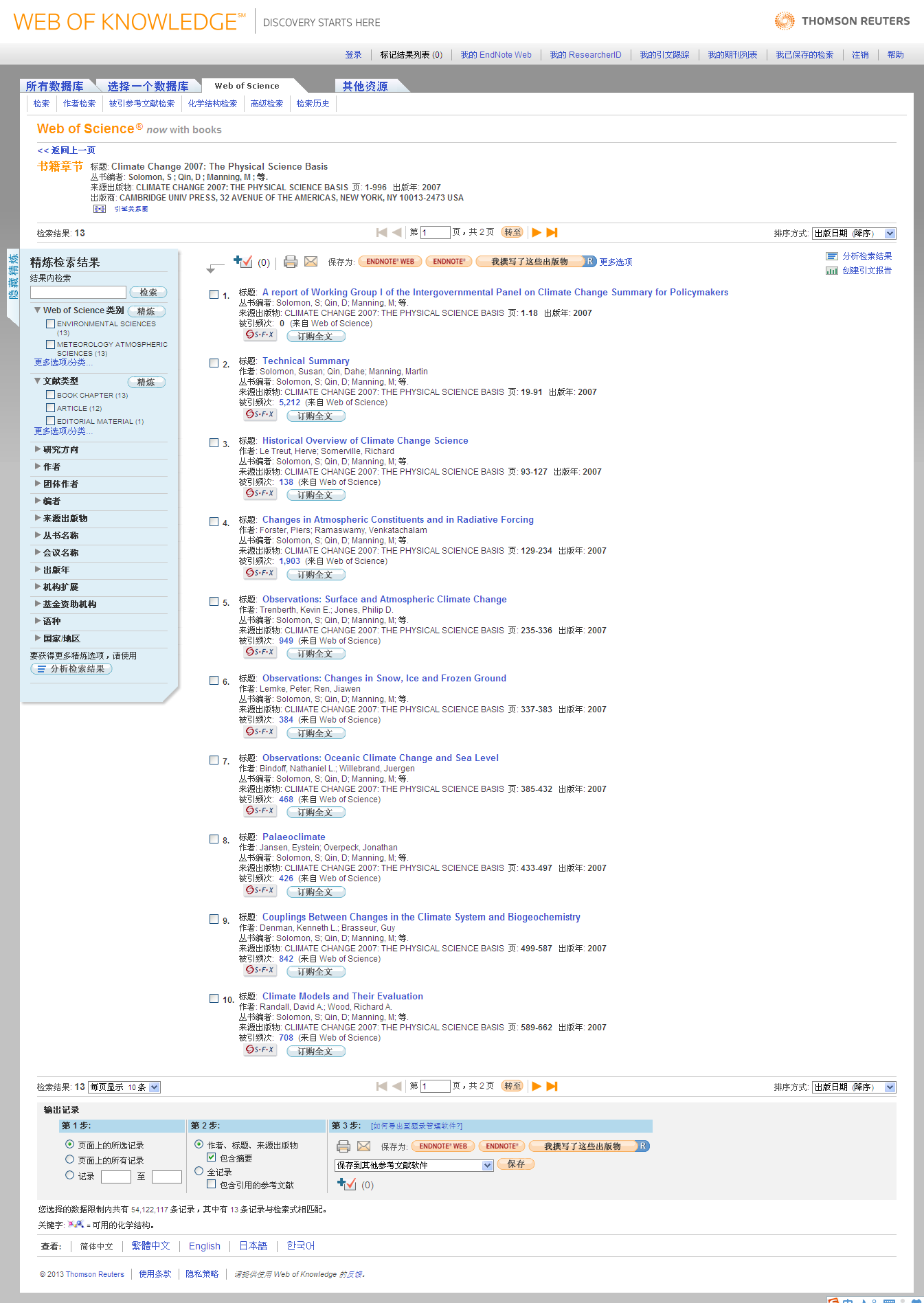 可实现章节与书之间的自由切换，并且被引频次可以深度揭示图书不同章节的研究价值
3 BKCI的价值
3.3.1 科研评估
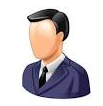 3.3 对科研管理人员
或图书馆员
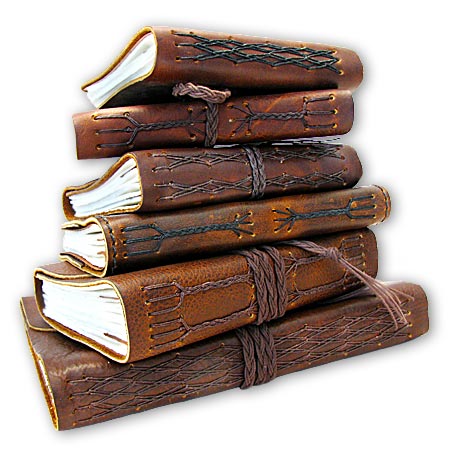 期刊
图书
3 BKCI的价值
3.3.1 科研评估
中国目前被BkCI-SSH收录的文献(2005-至今)
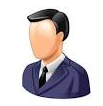 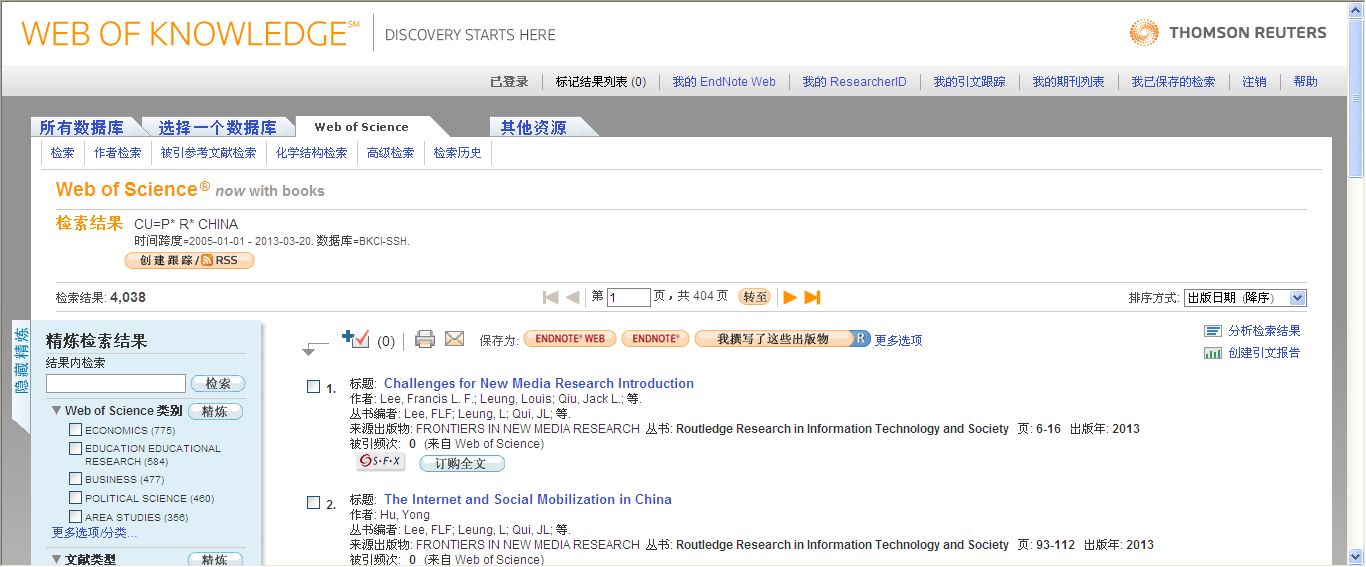 3.3 对科研管理人员
或图书馆员
BkCI-SSH收录的中国文献的主要贡献者
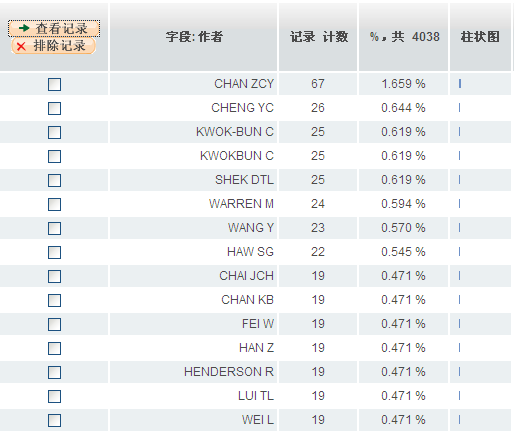 Chan, Zenobia C. Y.：香港理工大学应用社会科学学系
Cheng, Yin Cheong：香港教育学院郑燕祥教授
BkCI-SSH收录的中国文献主要来自哪些机构？
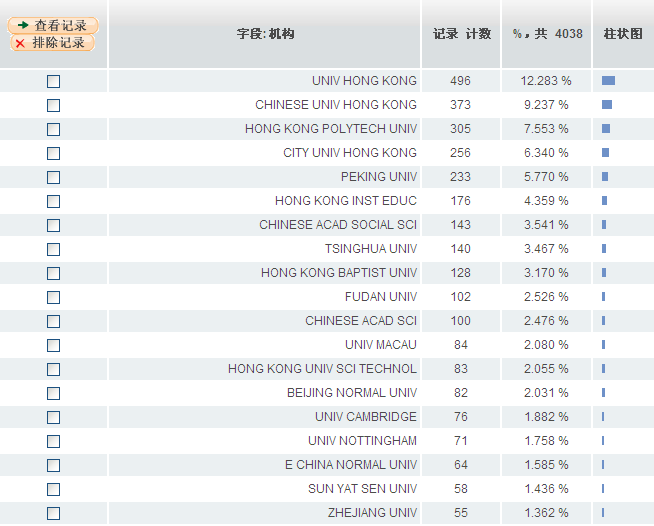 BkCI-SSH收录的中国文献主要来自哪些学科？
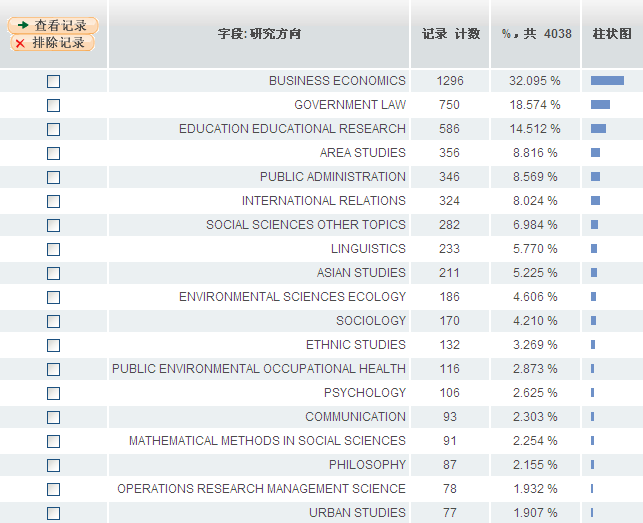 中国目前被SSCI收录的文献(2005-至今)
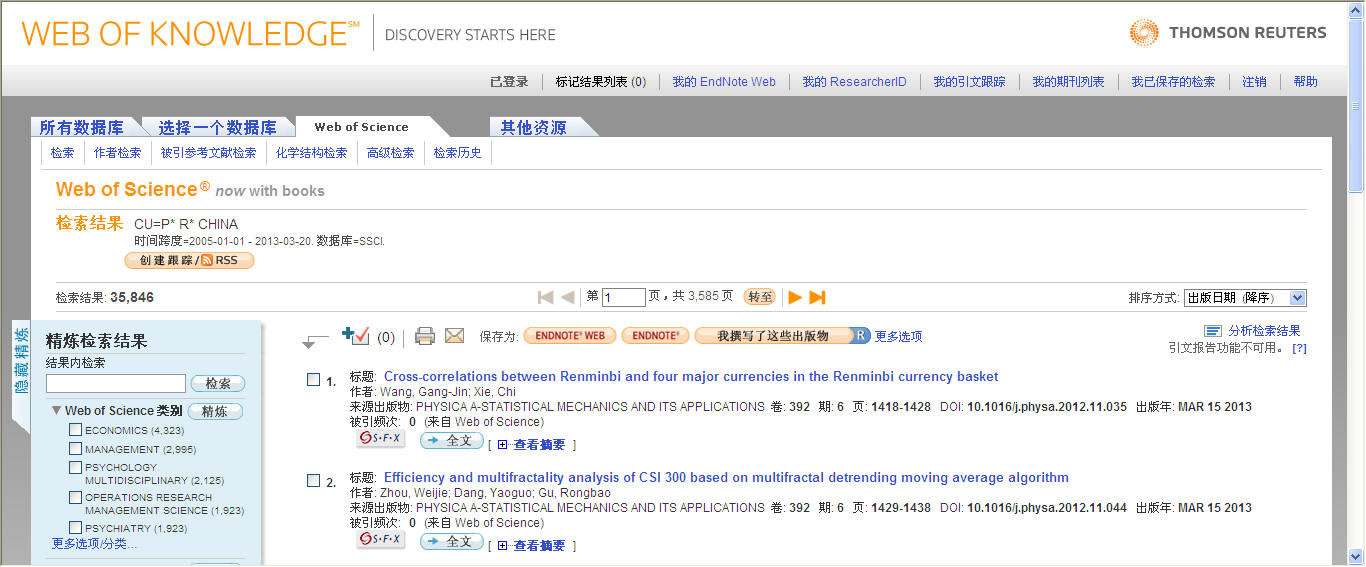 SSCI收录的中国文献主要来自哪些机构？
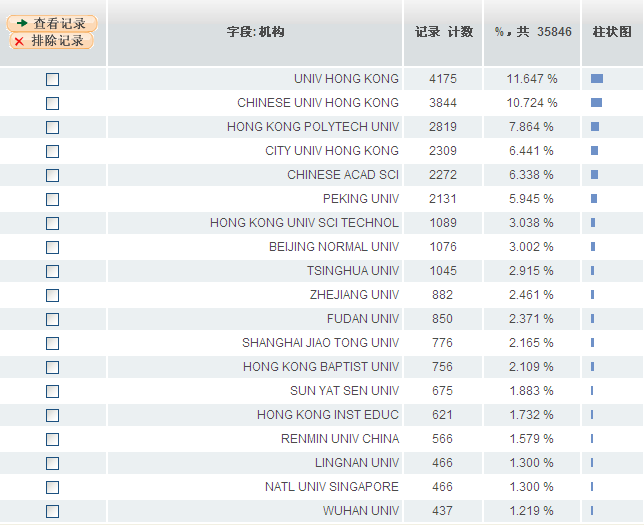 SSCI收录的中国文献主要来自哪些学科？
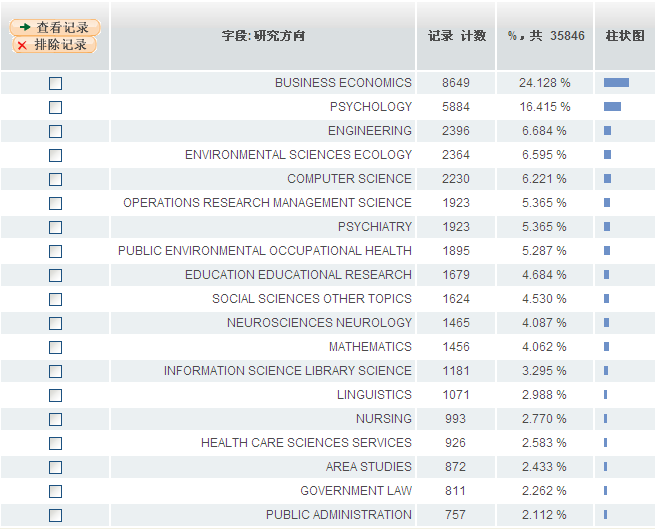 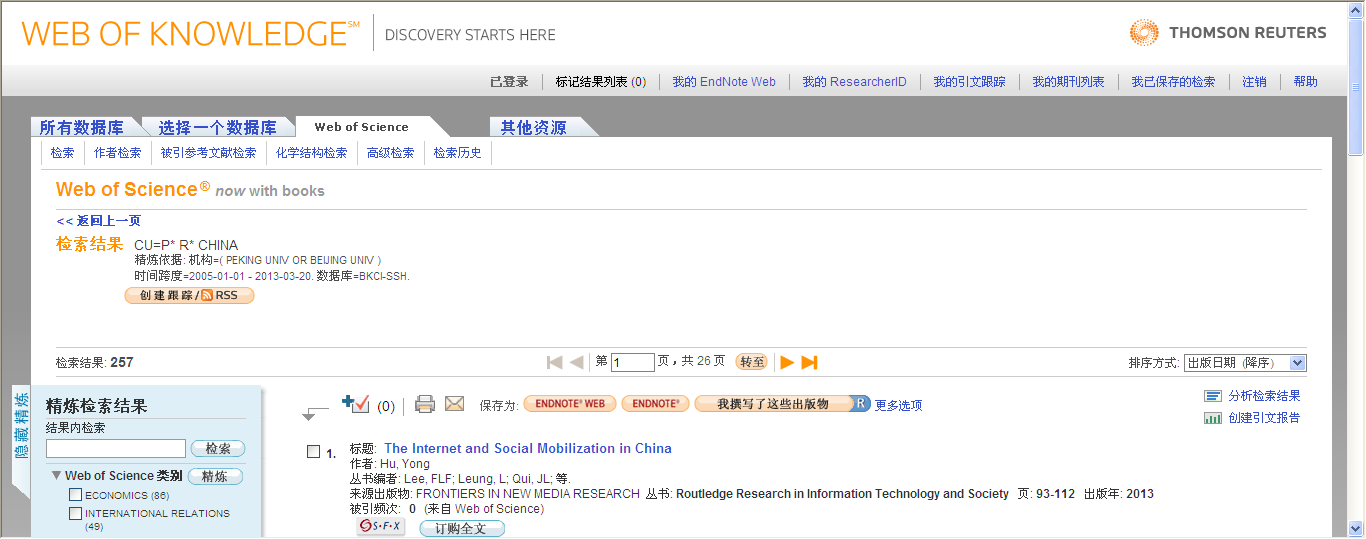 北京大学被BkCI-SSH收录的文献(2005-至今)
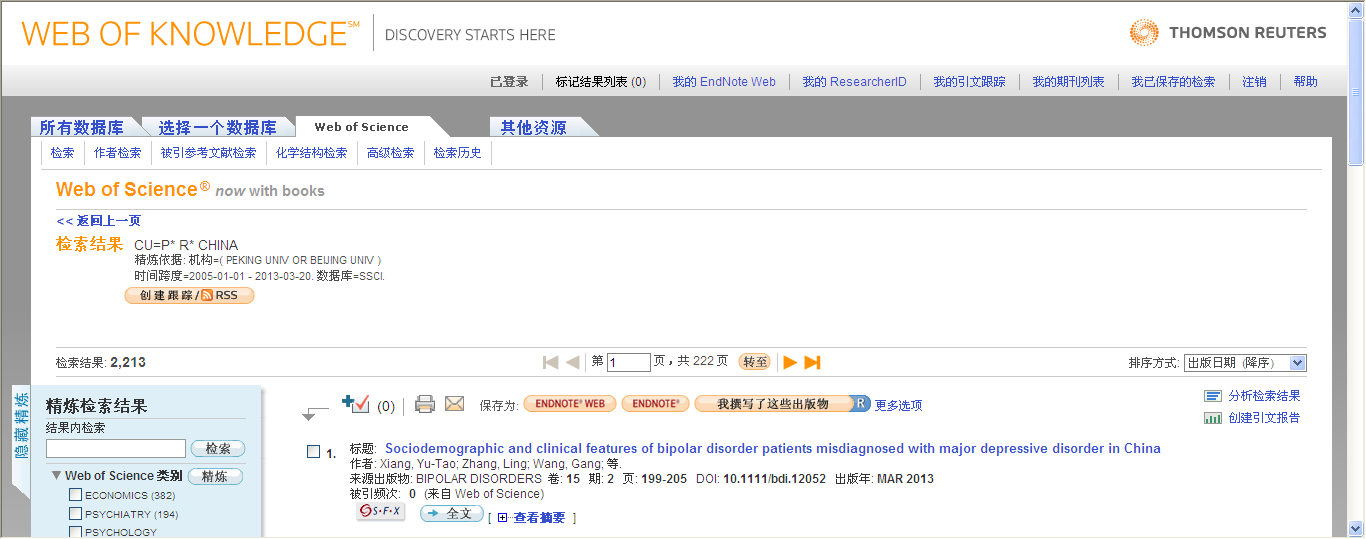 北京大学被SSCI收录的文献（2005年至今）
北京大学被BkCI-SSH收录文献的学术影响力
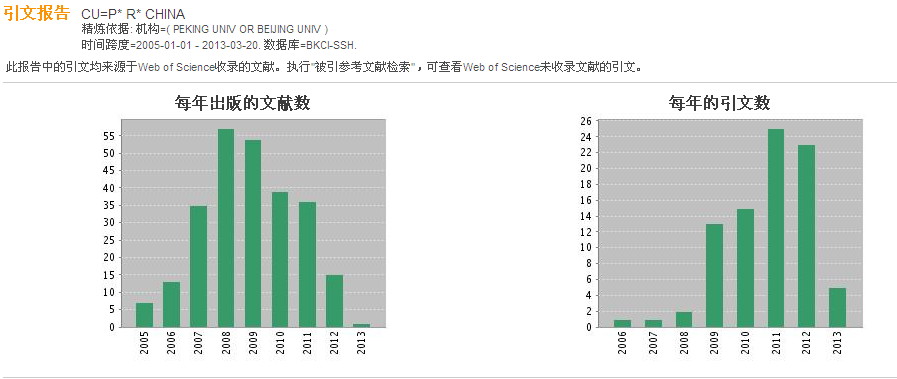 北京大学被SSCI收录文献的学术影响力
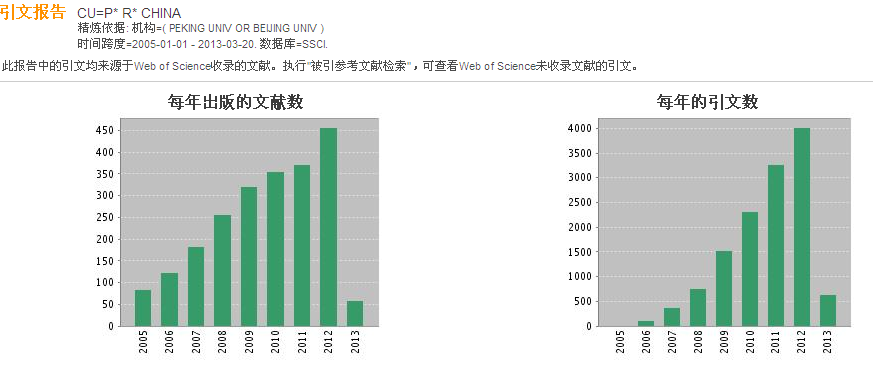 3 BKCI的价值
3.3.2 提高馆藏资源利用率
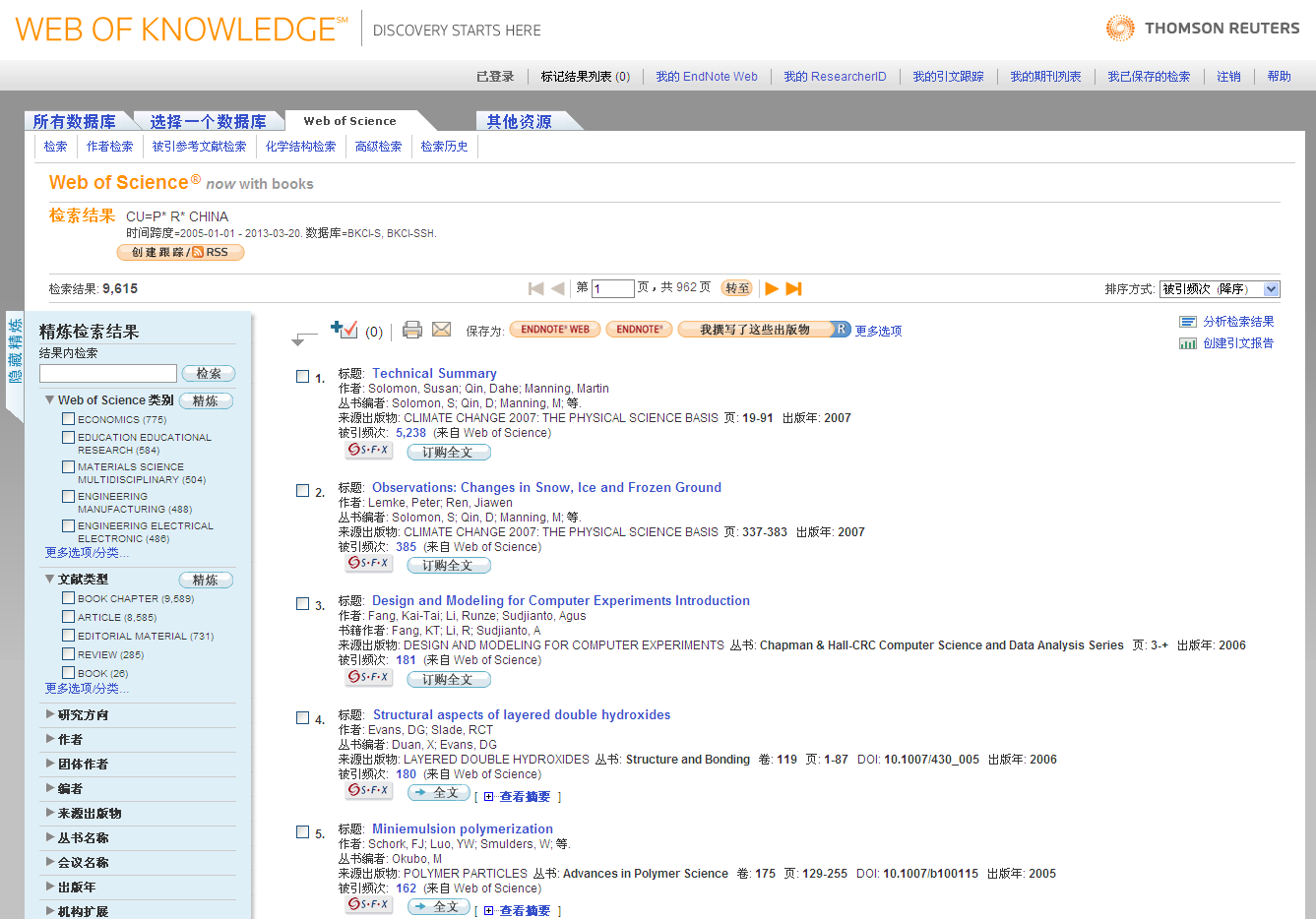 可实现BKCI中文献、图书馆馆藏图书、电子书集成商之间的无缝链接： DOI 和OpenUrl
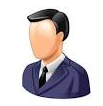 3.3 对科研管理人员
或图书馆员
[Speaker Notes: DOI 和OpenUrl可实现BKCI中文献、图书馆馆藏图书、电子书集成商之间的无缝链接，提高馆藏资源的利用率]
3 BKCI的价值
3.3.3优化外文图书采购
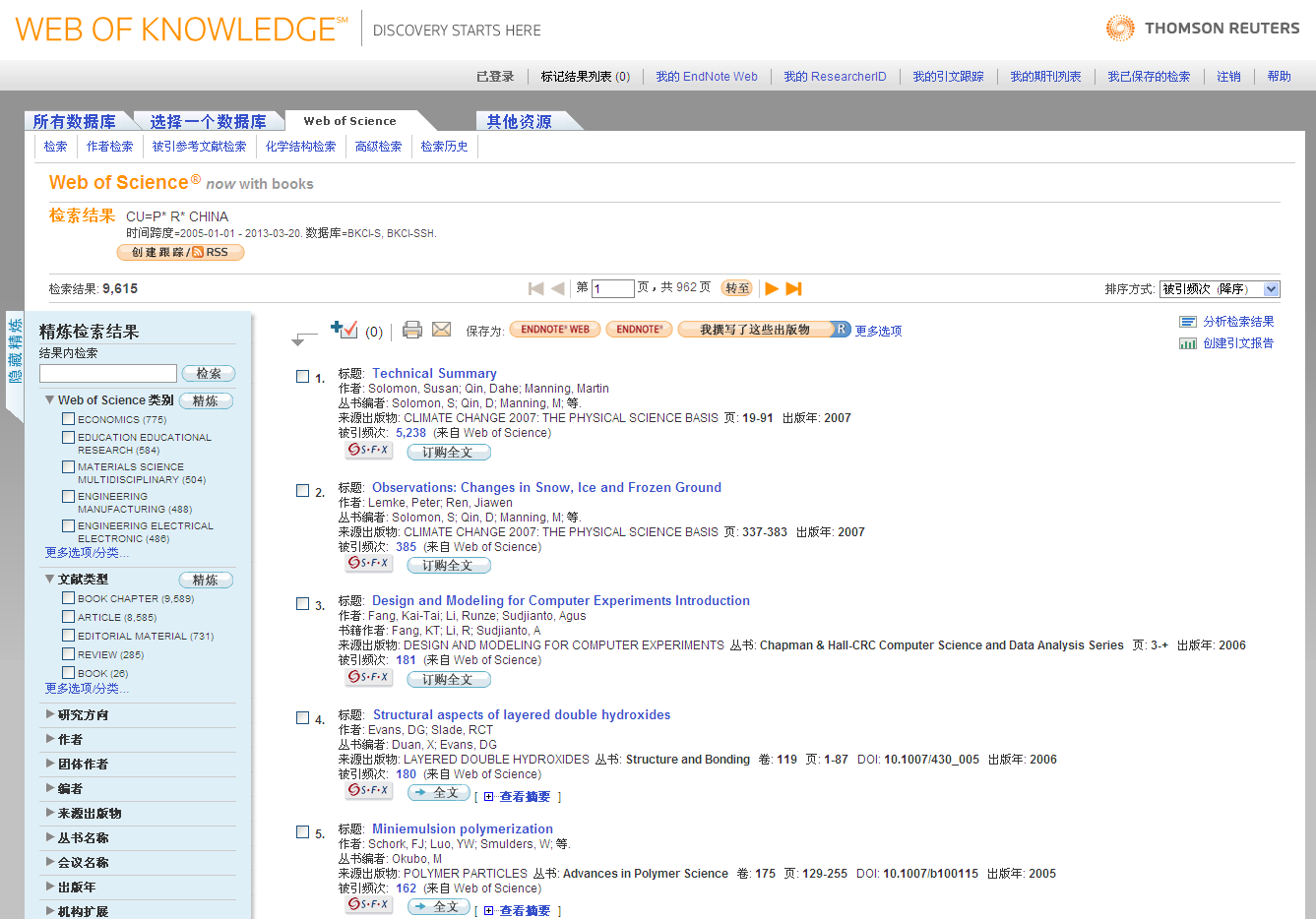 被引频次可以为英文图书采购提供参考依据
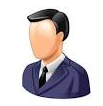 3.3 对科研管理人员
或图书馆员
主要内容
1. BKCI与Web of Science数据库的关系

2. BKCI简介


3. BKCI价值
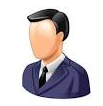 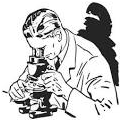 2.1 文献量、学科分布、国家/地区分布
2.2 合作的出版社
2.3 收录的图书类型及原则
对科研人员
对科研管理人员
或图书馆员
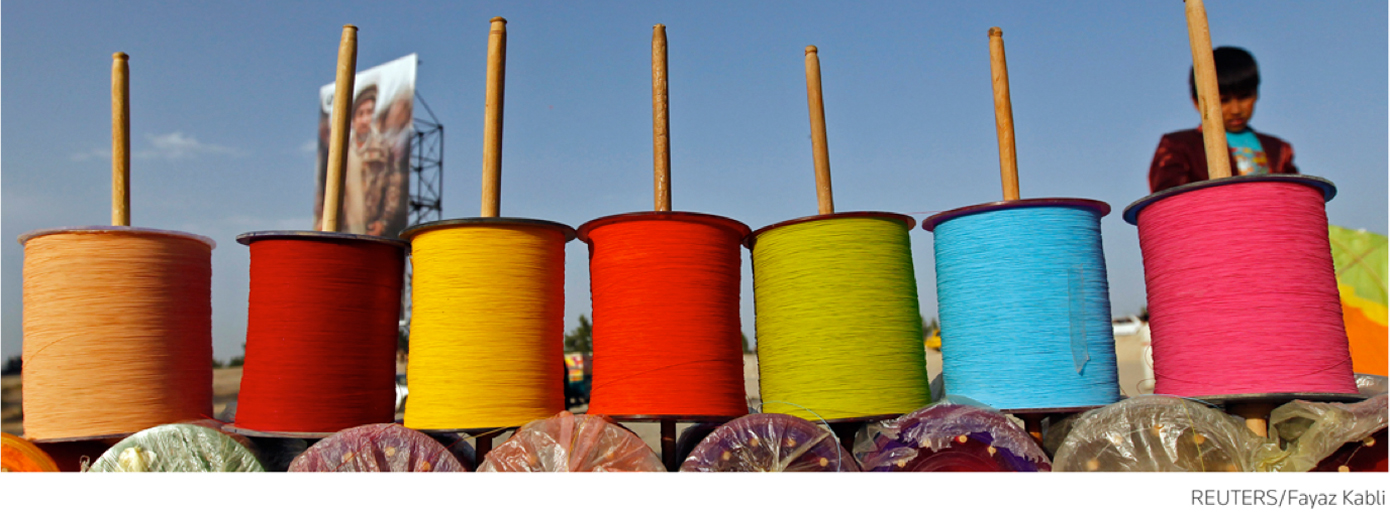 Q&A
技术支持: ts.support.china@thomsonreuters.com
Tel: 010-57601259
Fax: 010-82862088

北京市海淀区科学院南路2号    融科资讯中心C座北楼610室
汤森路透知识产权与科技集团